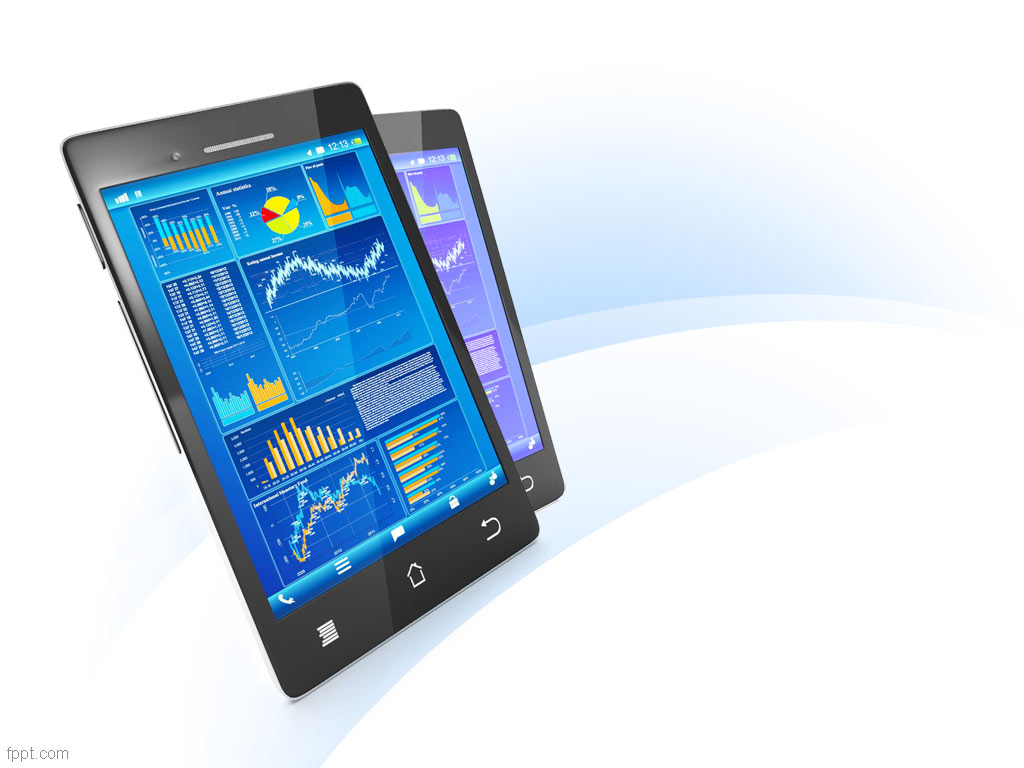 Application
Offline
สำนักงานเขตพื้นที่การศึกษาประถมศึกษาพัทลุง เขต 2
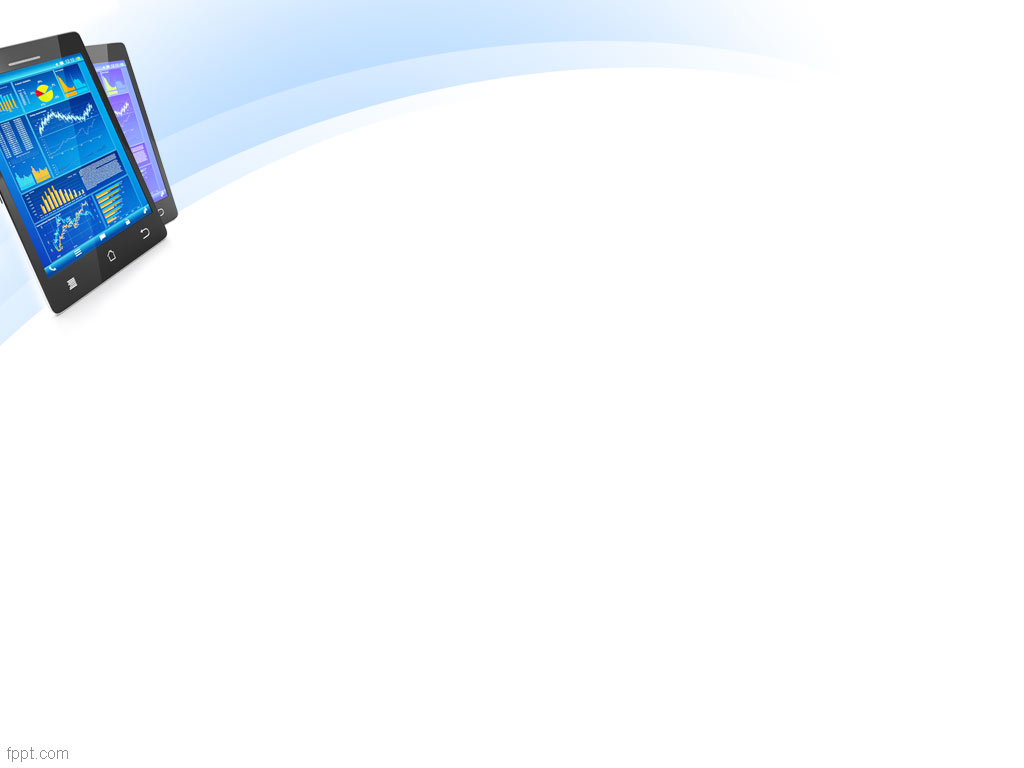 ทำความรู้จัก 
OTPC
(One Tablet Per Child)
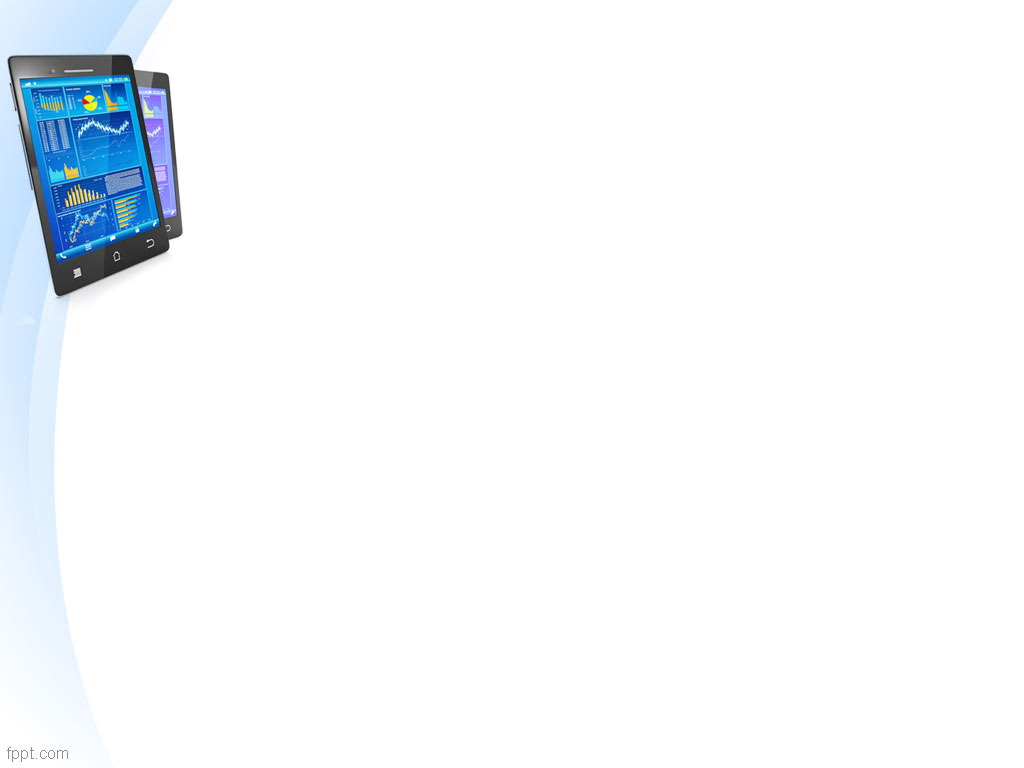 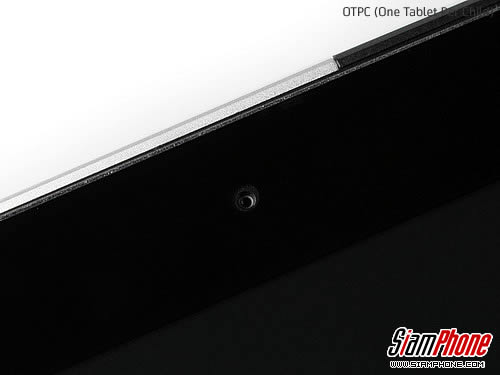 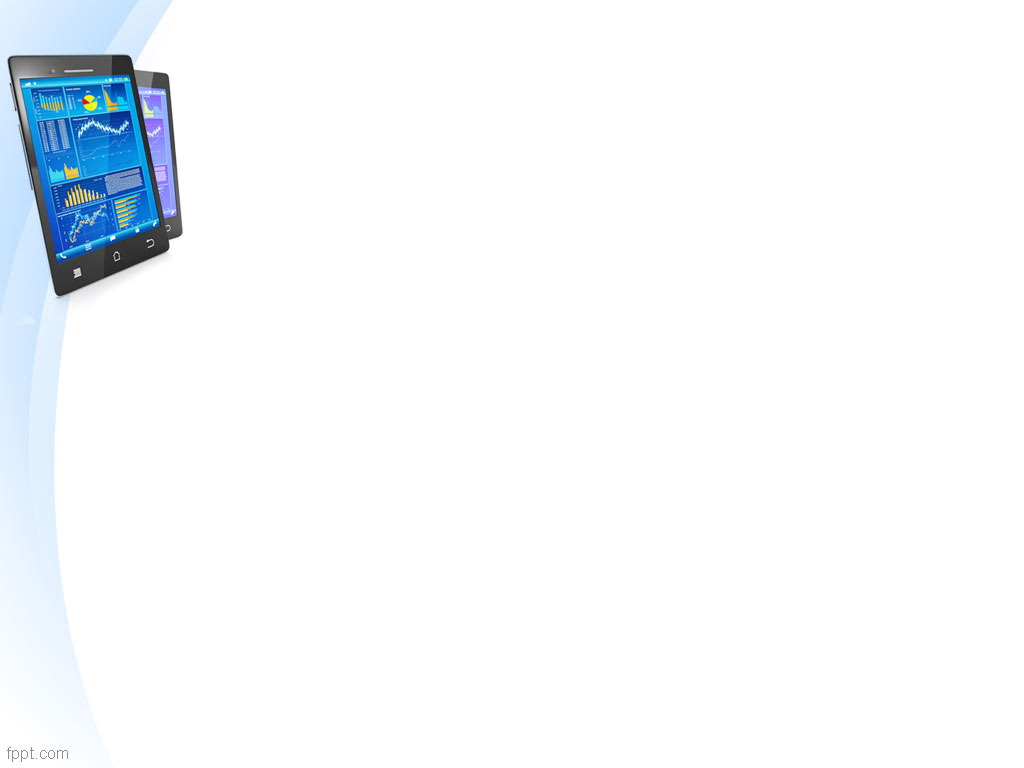 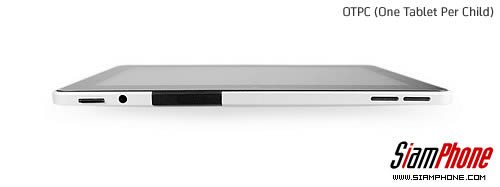 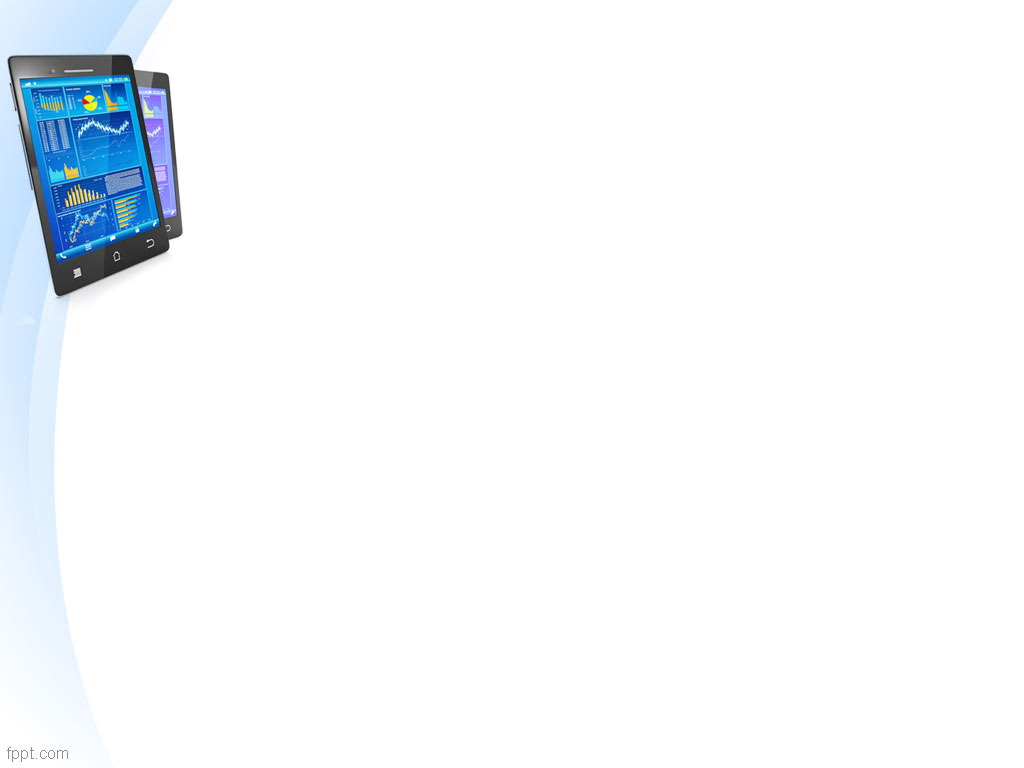 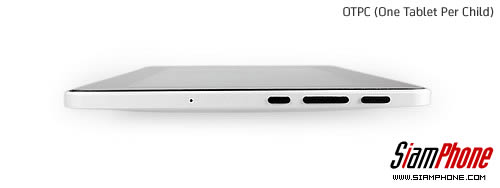 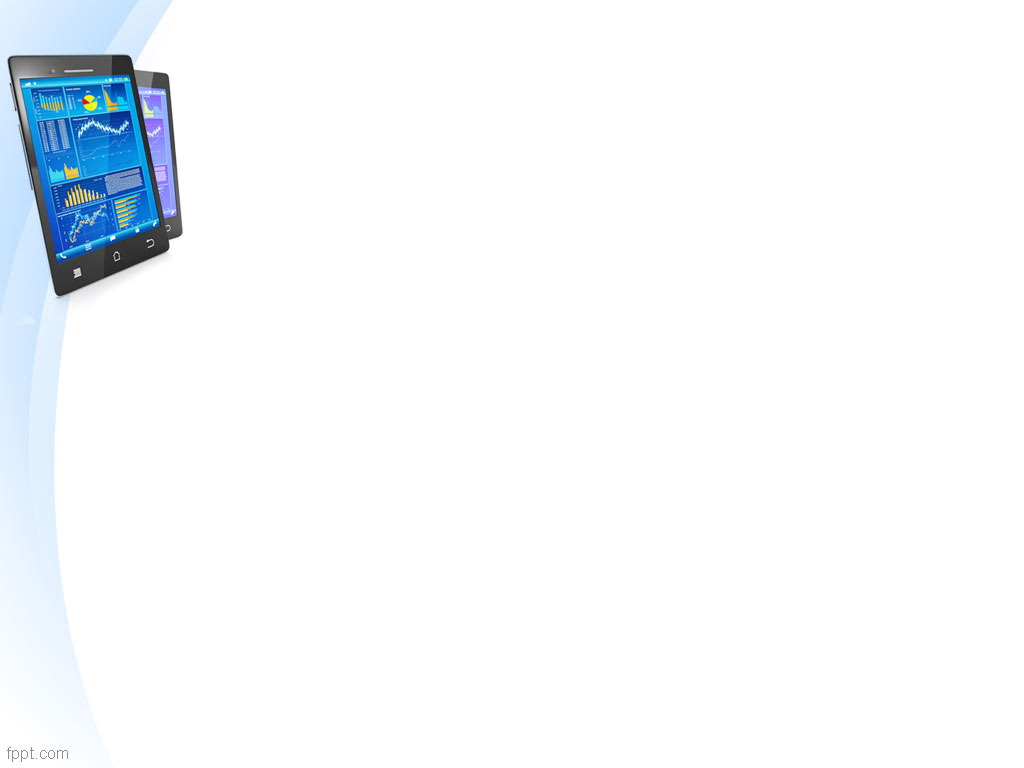 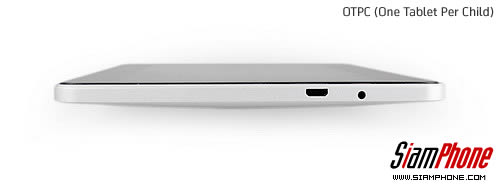 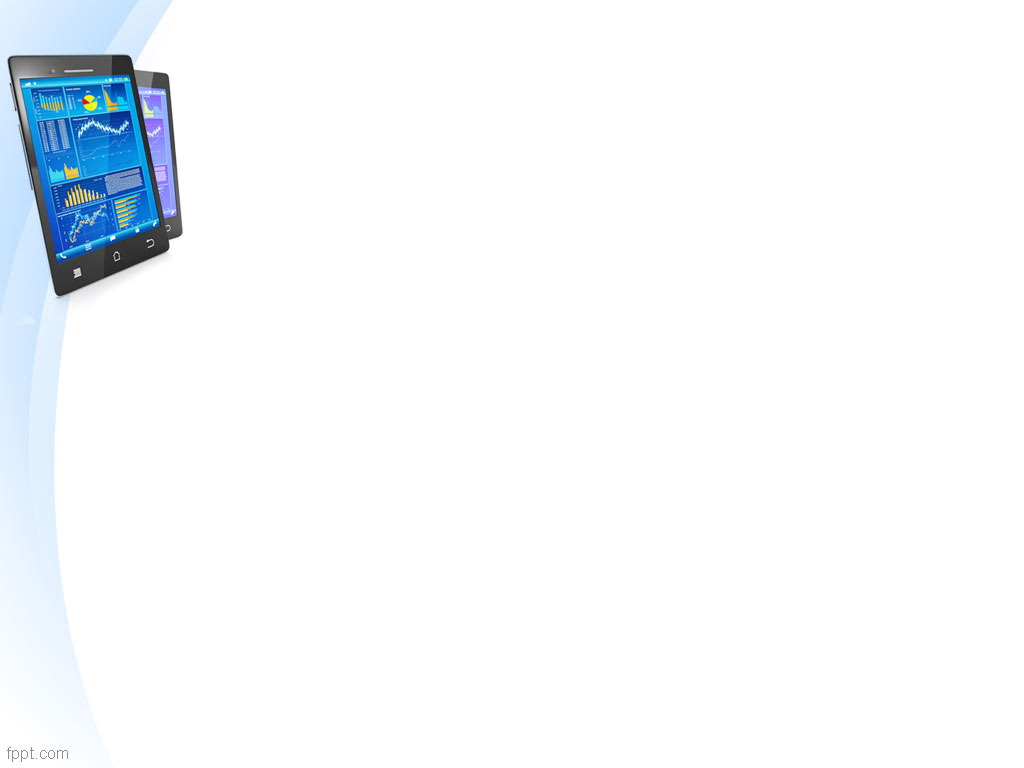 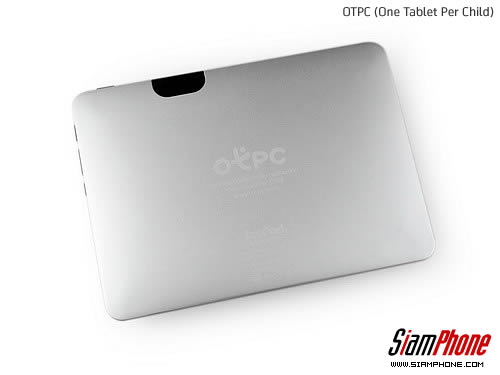 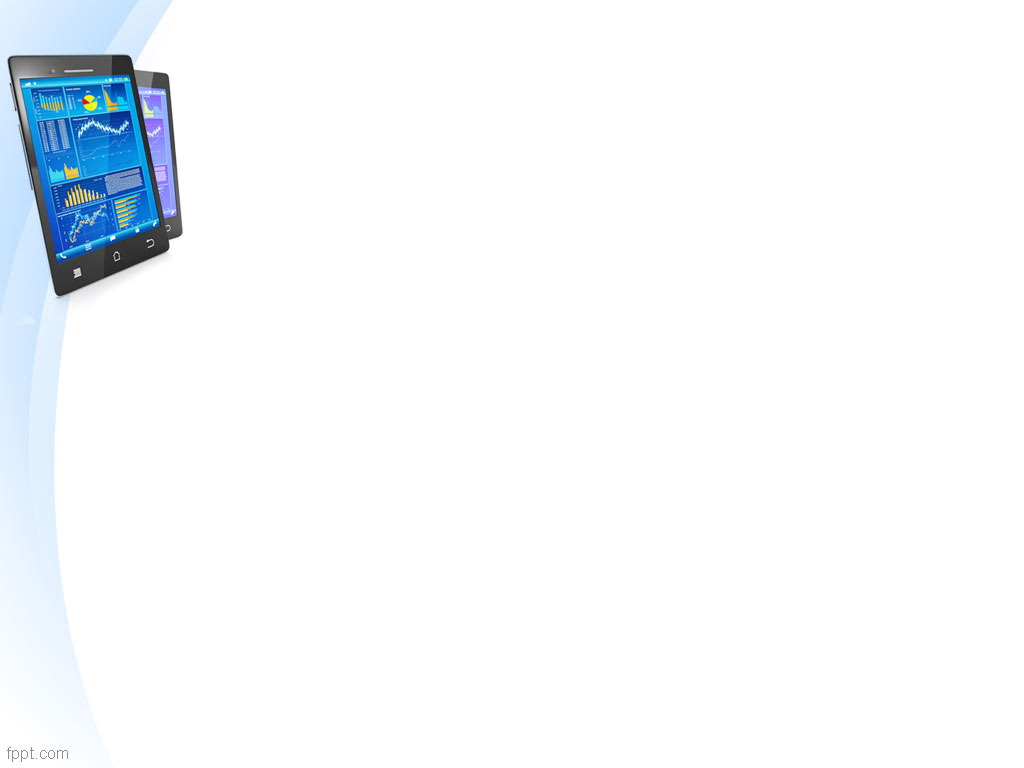 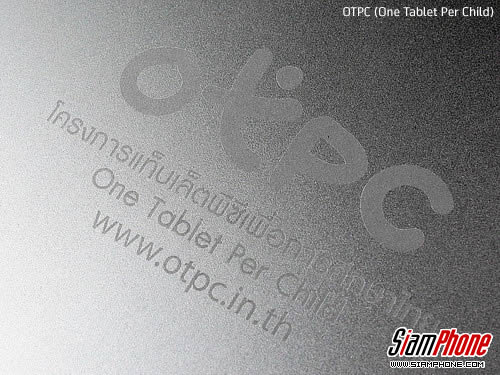 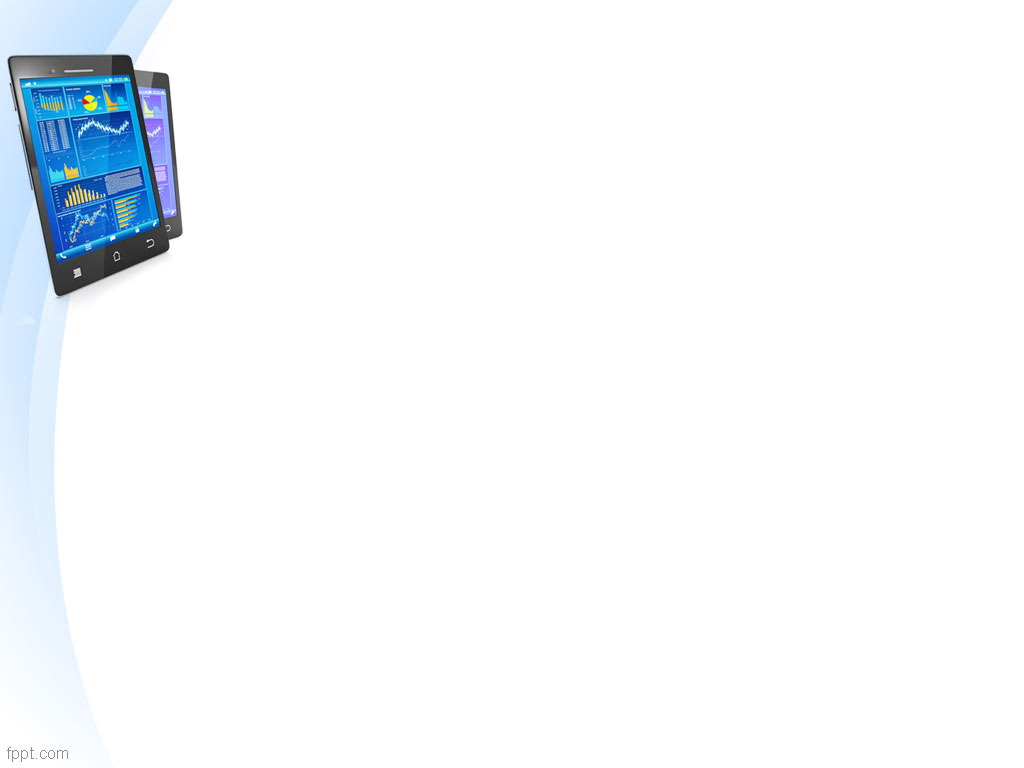 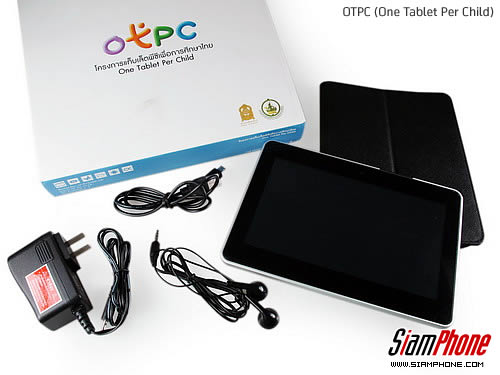 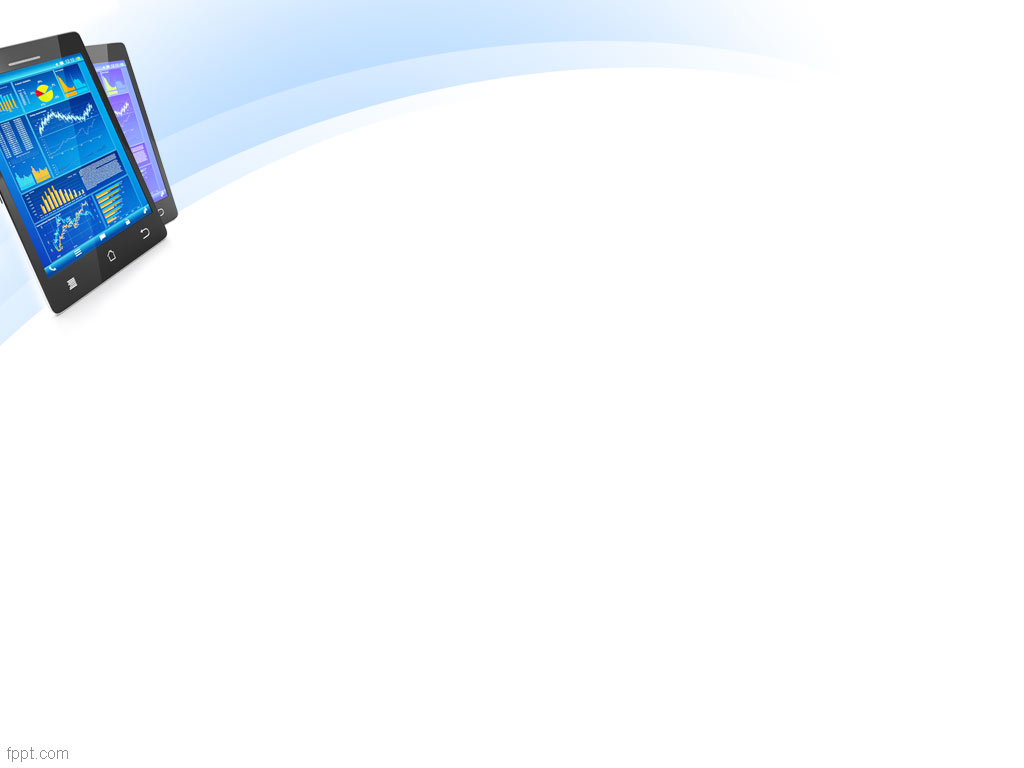 บทเรียนอิเล็กทรอนิกส์
สำนักเทคโนโลยีเพื่อการสอน
สำนักงานคณะกรรมการการศึกษาขั้นพื้นฐาน
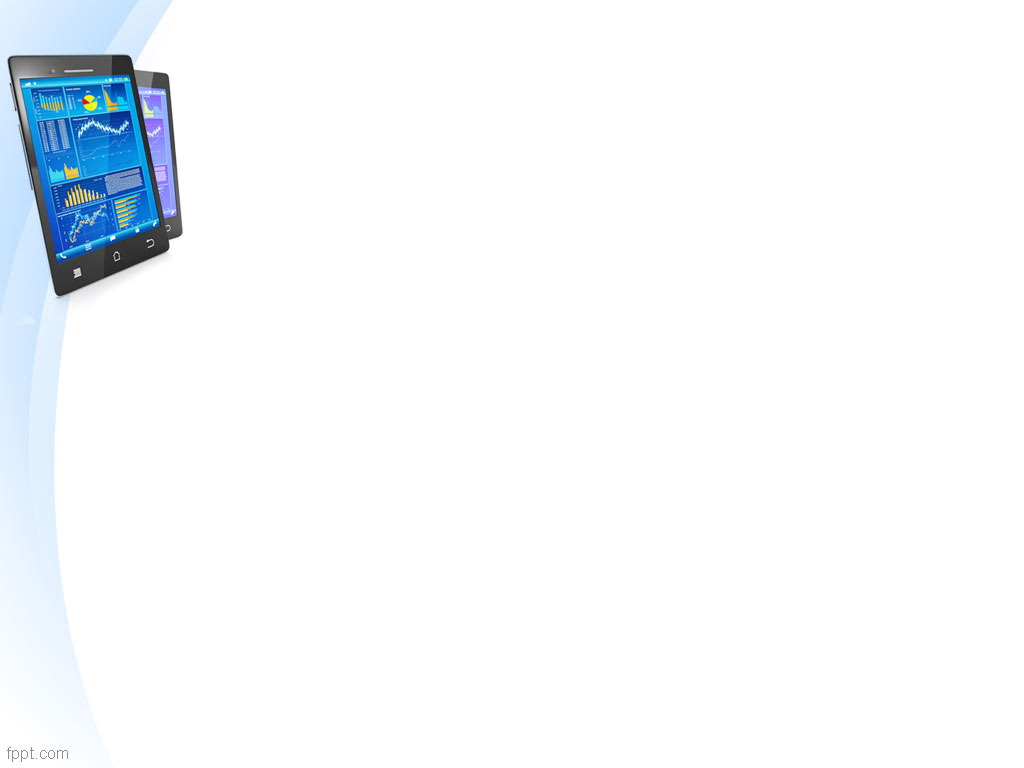 ขอให้คุณครูทุกท่านเปิดเครื่อง Tablet คับ
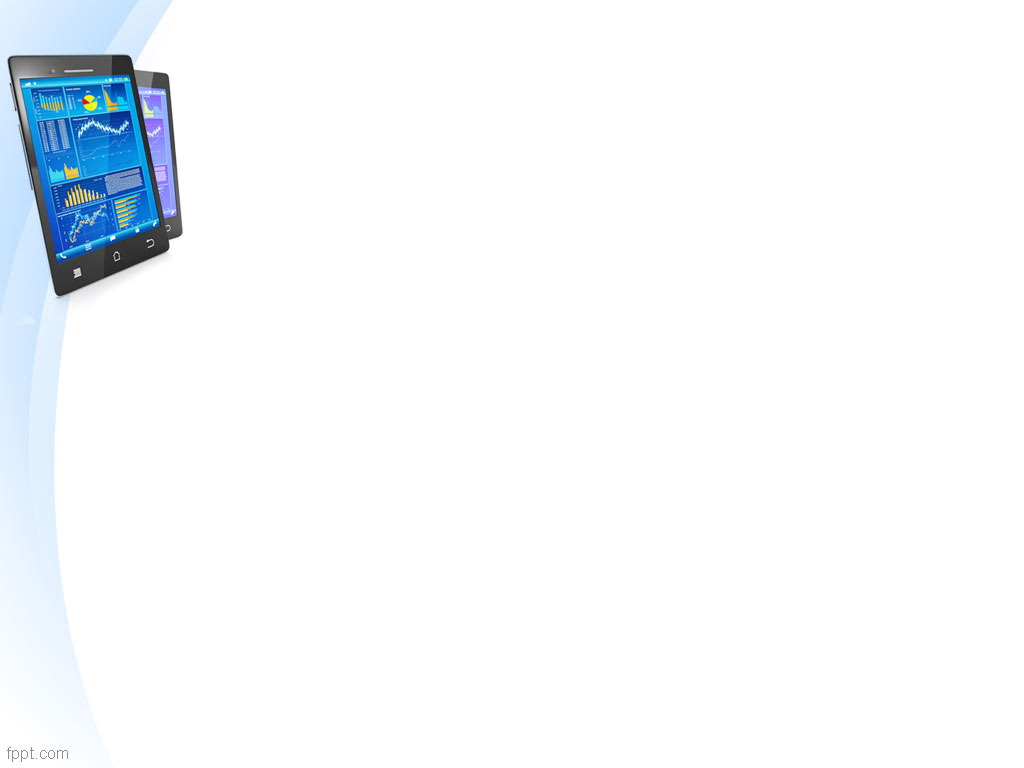 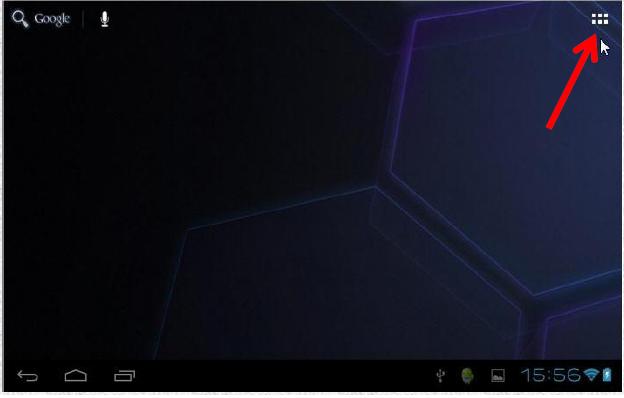 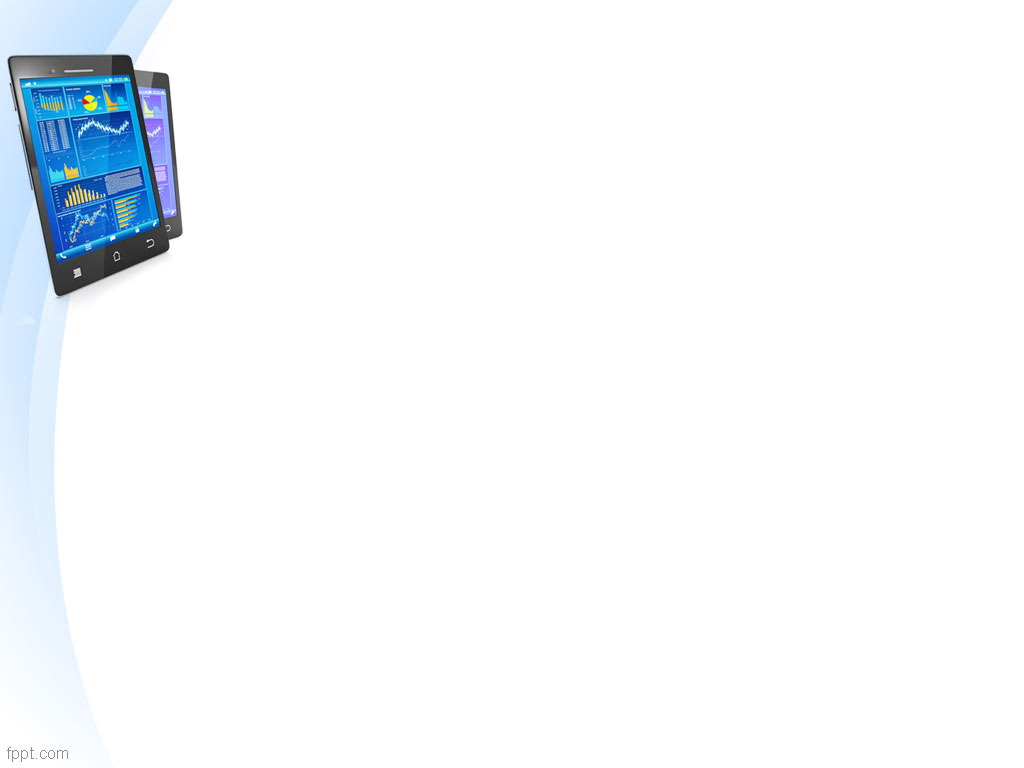 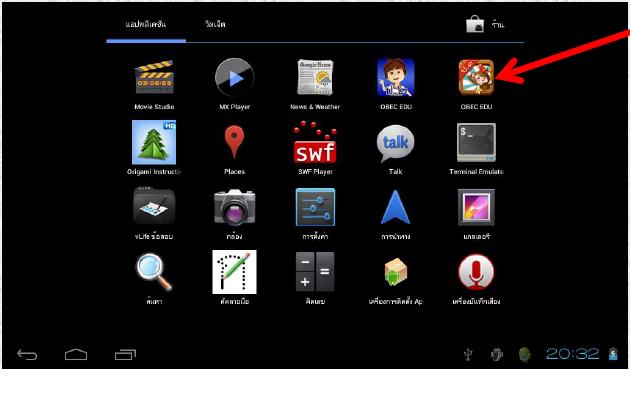 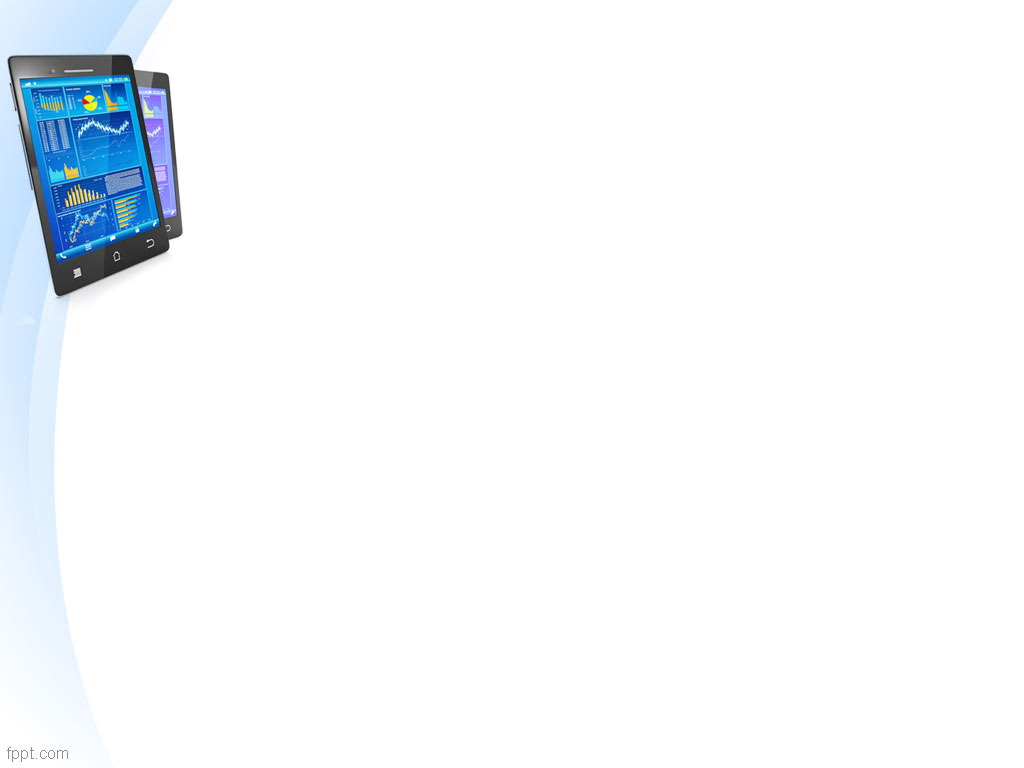 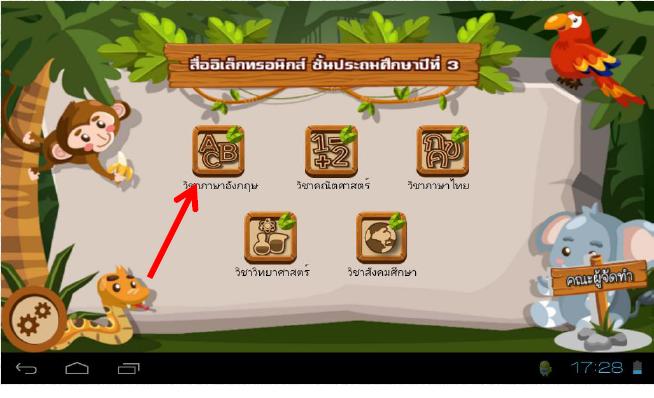 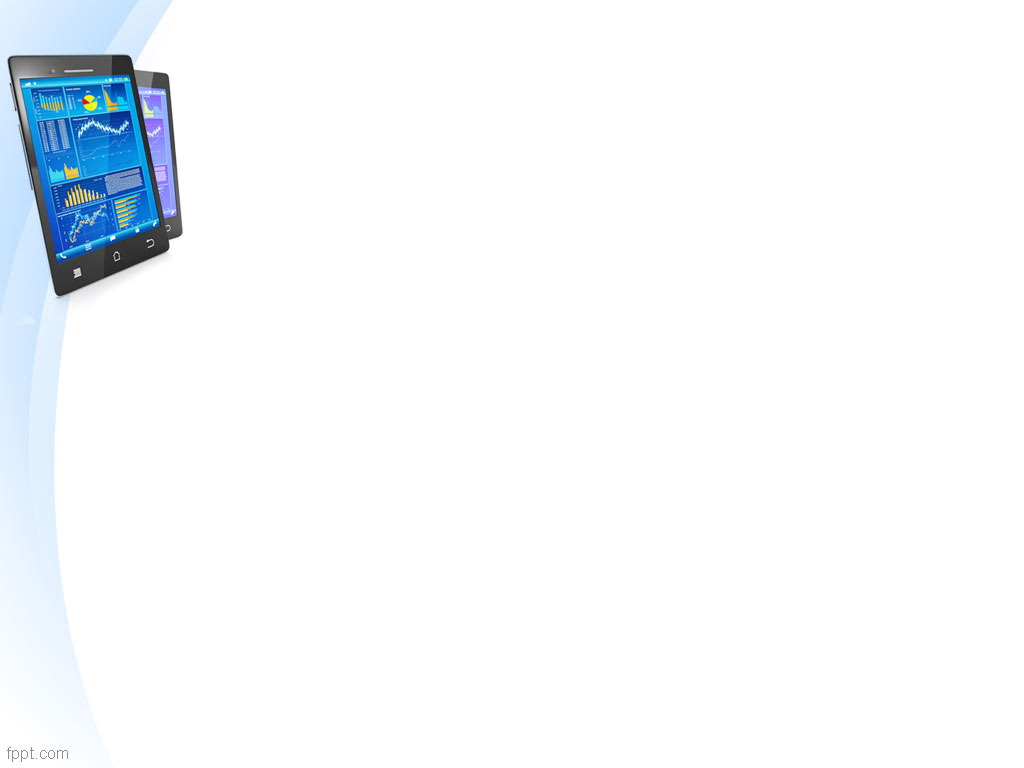 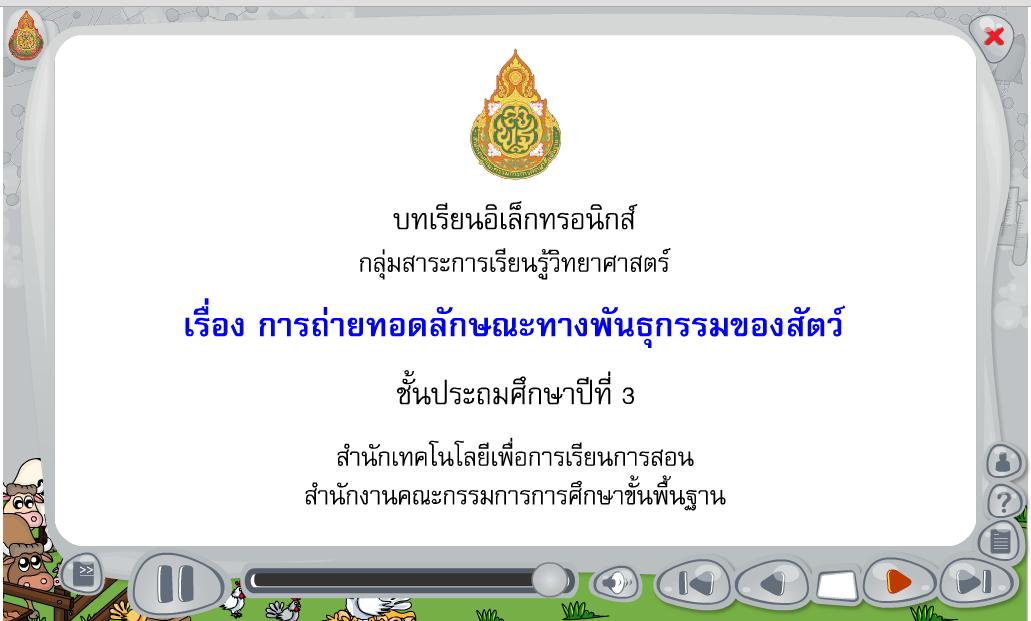 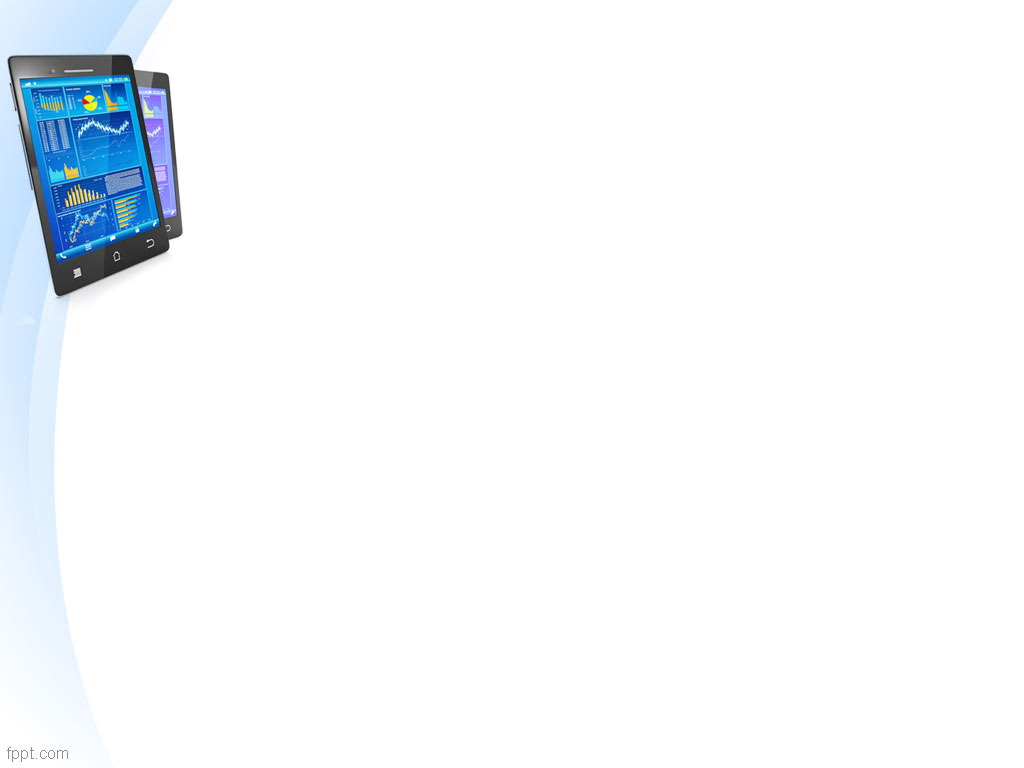 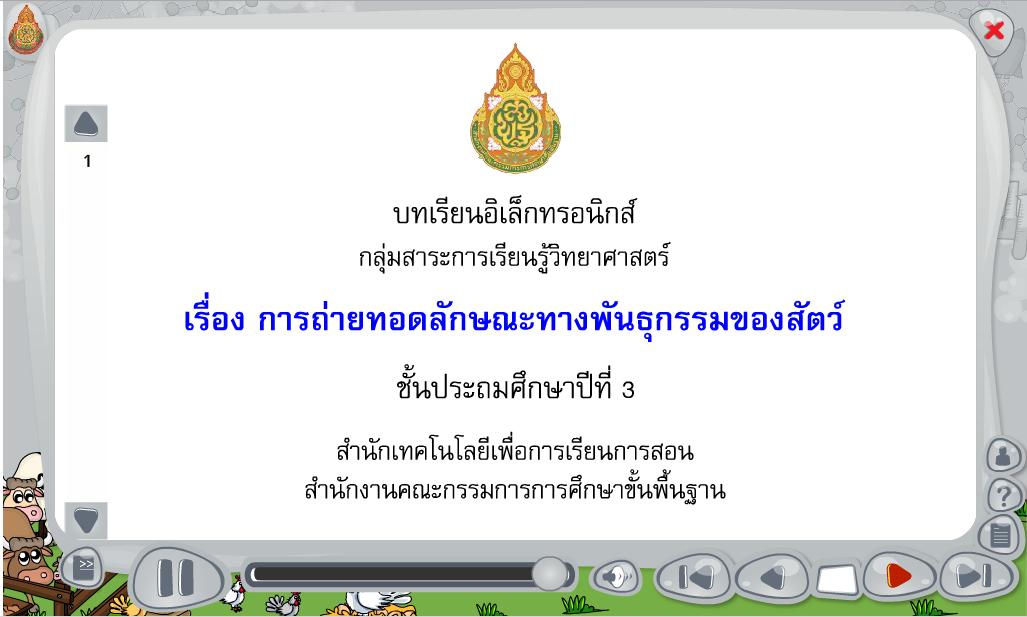 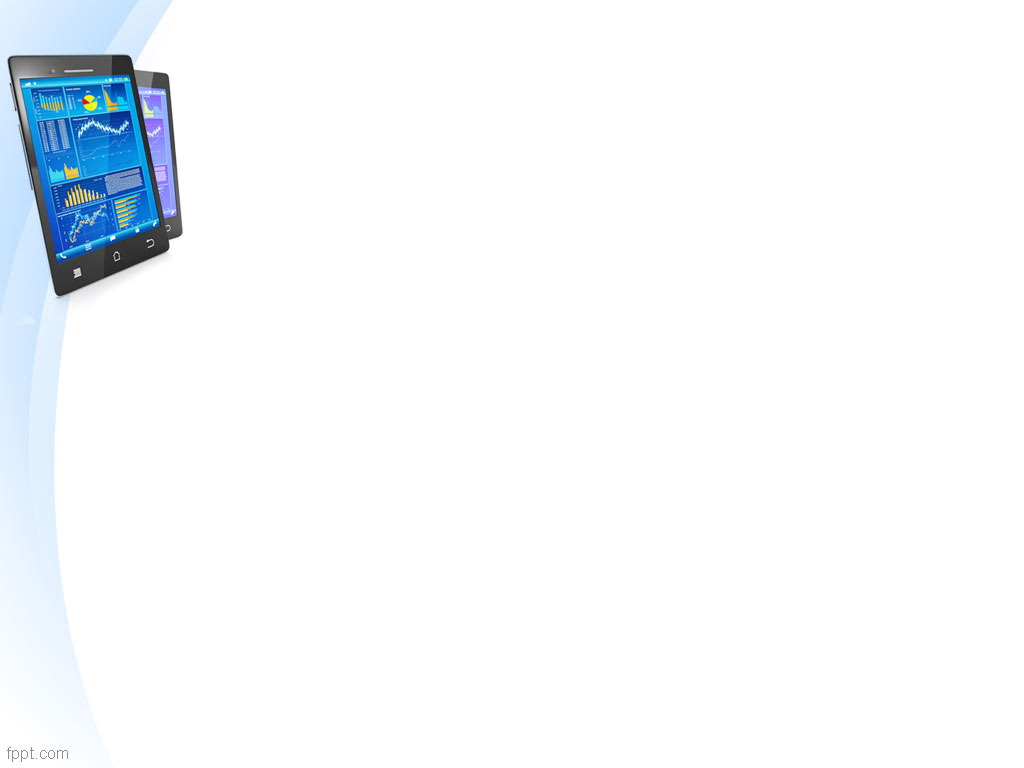 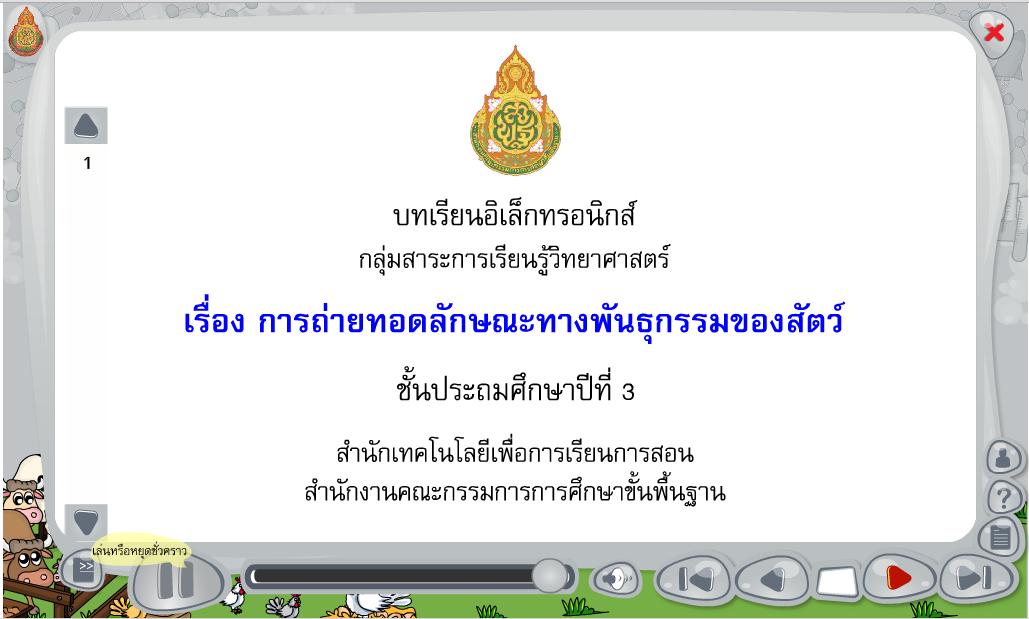 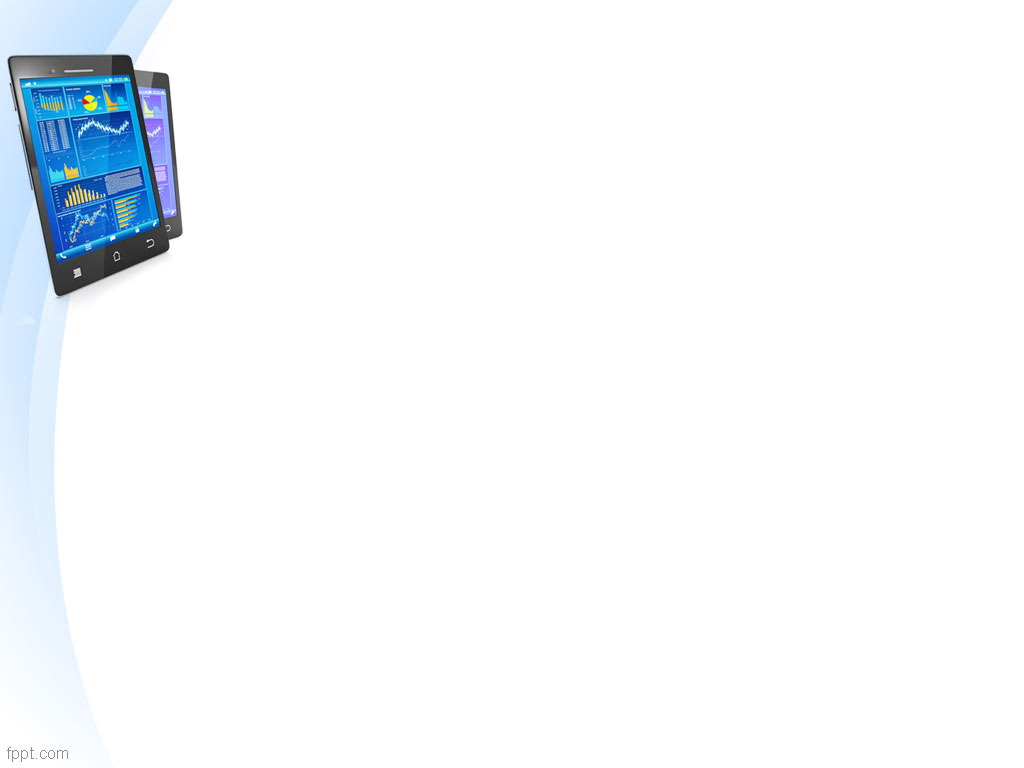 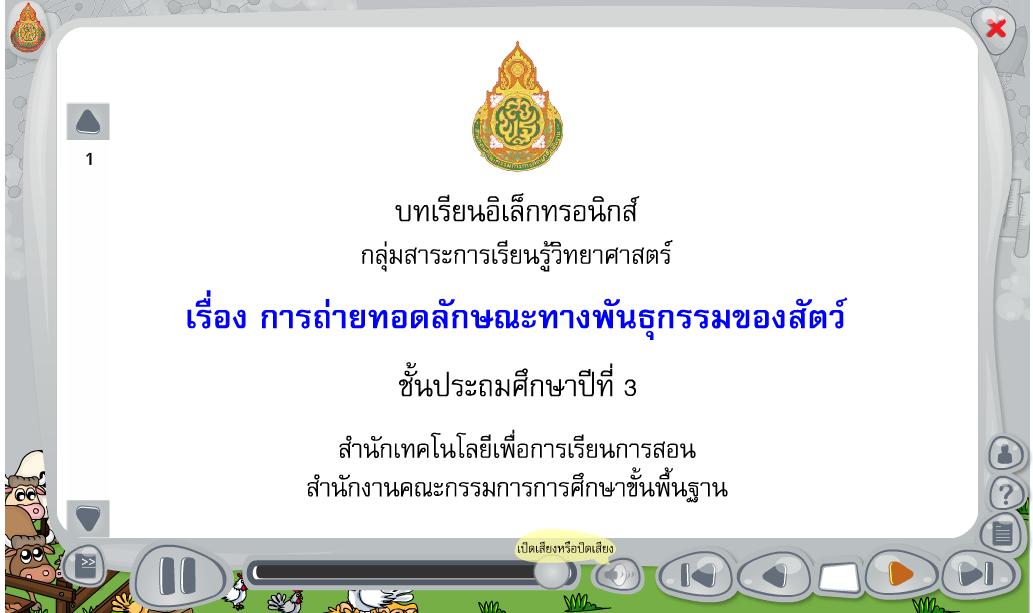 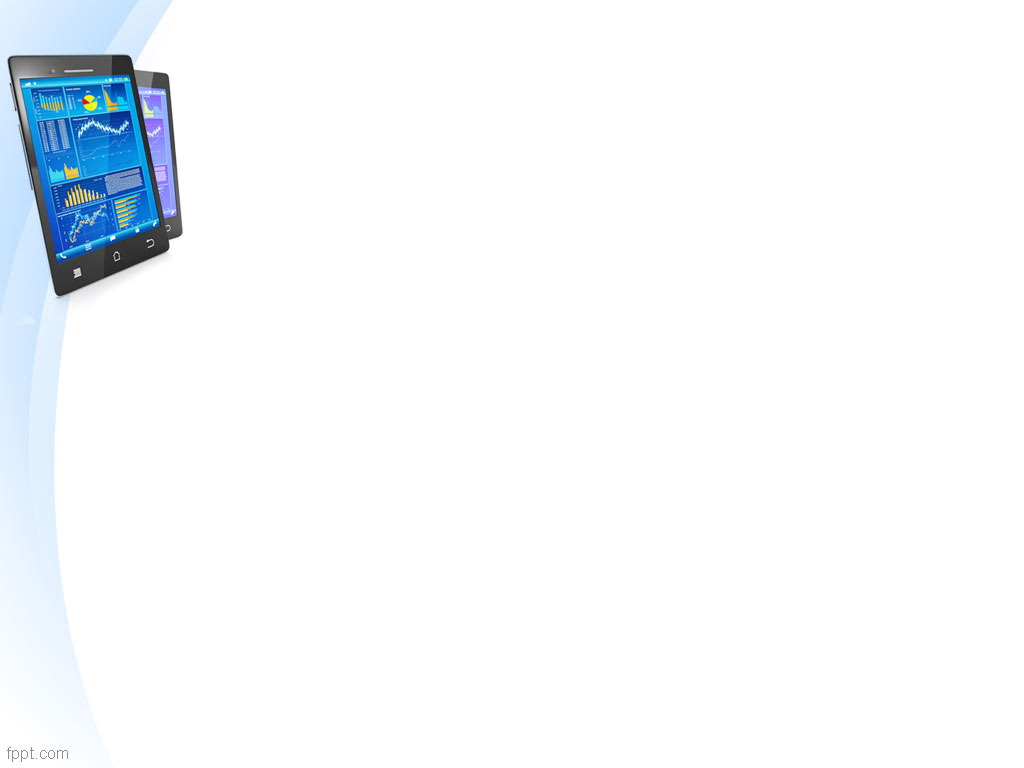 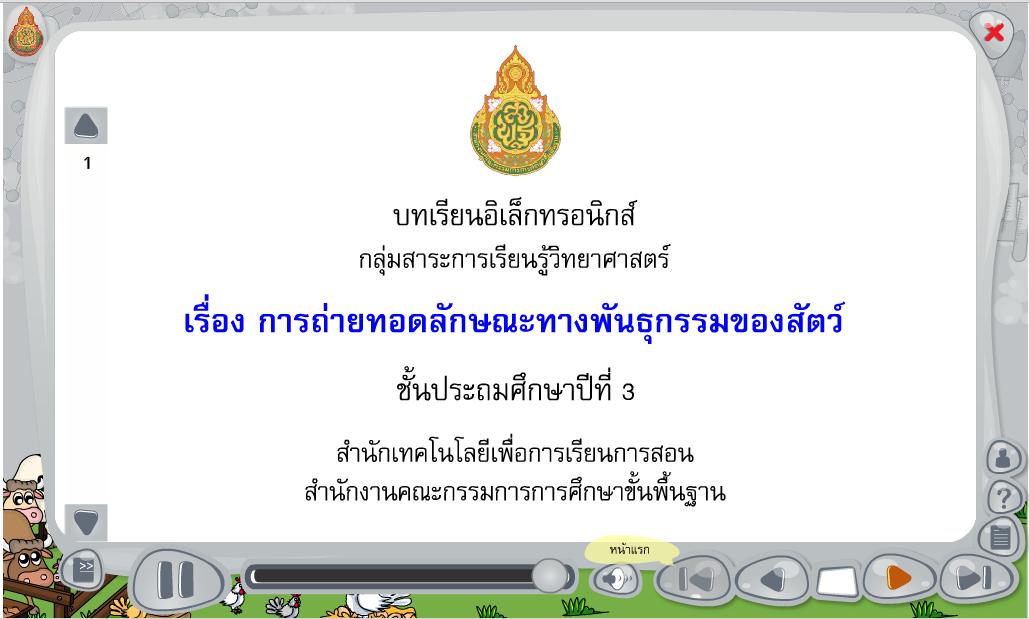 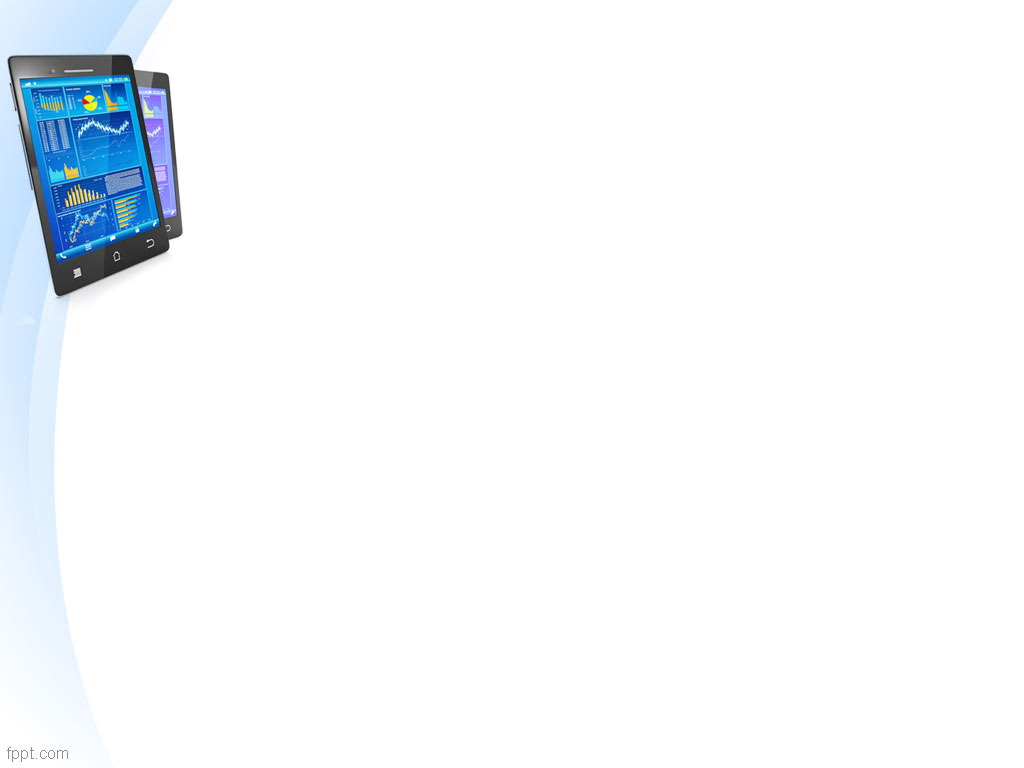 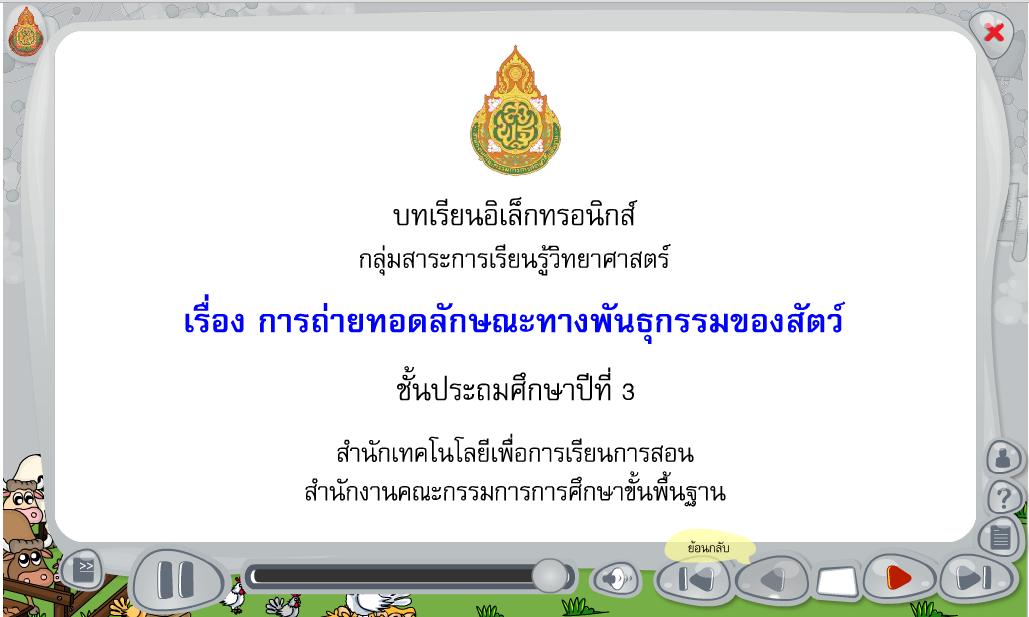 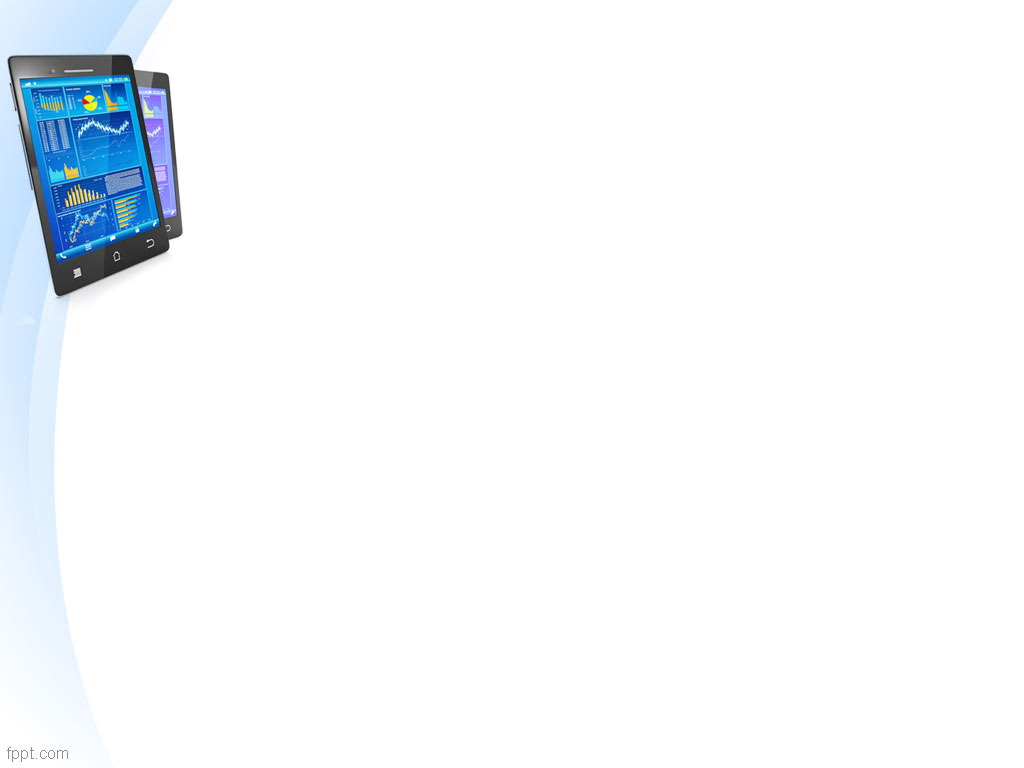 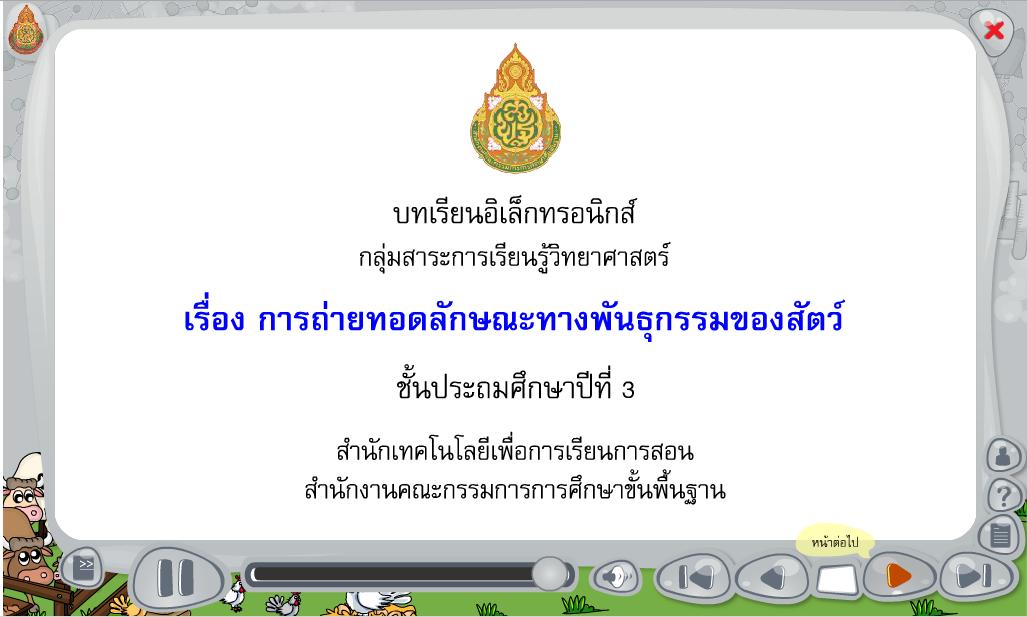 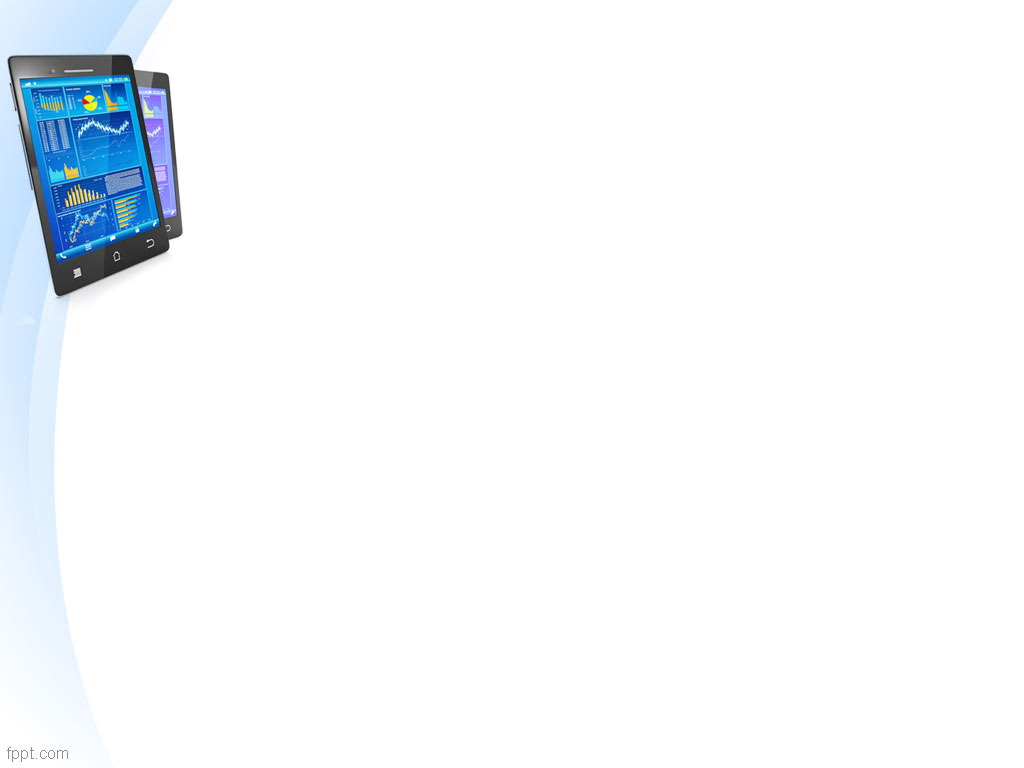 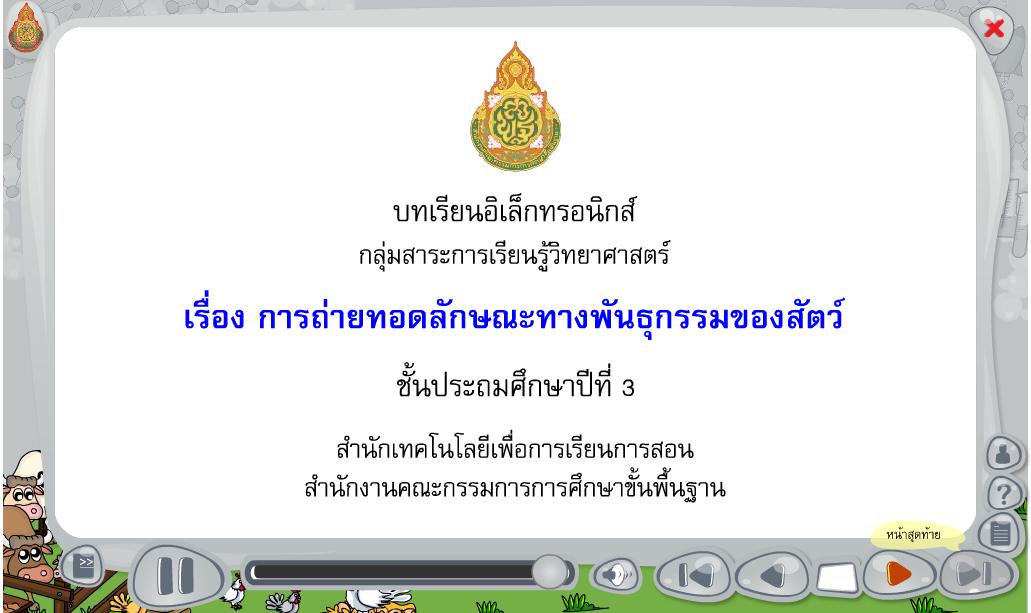 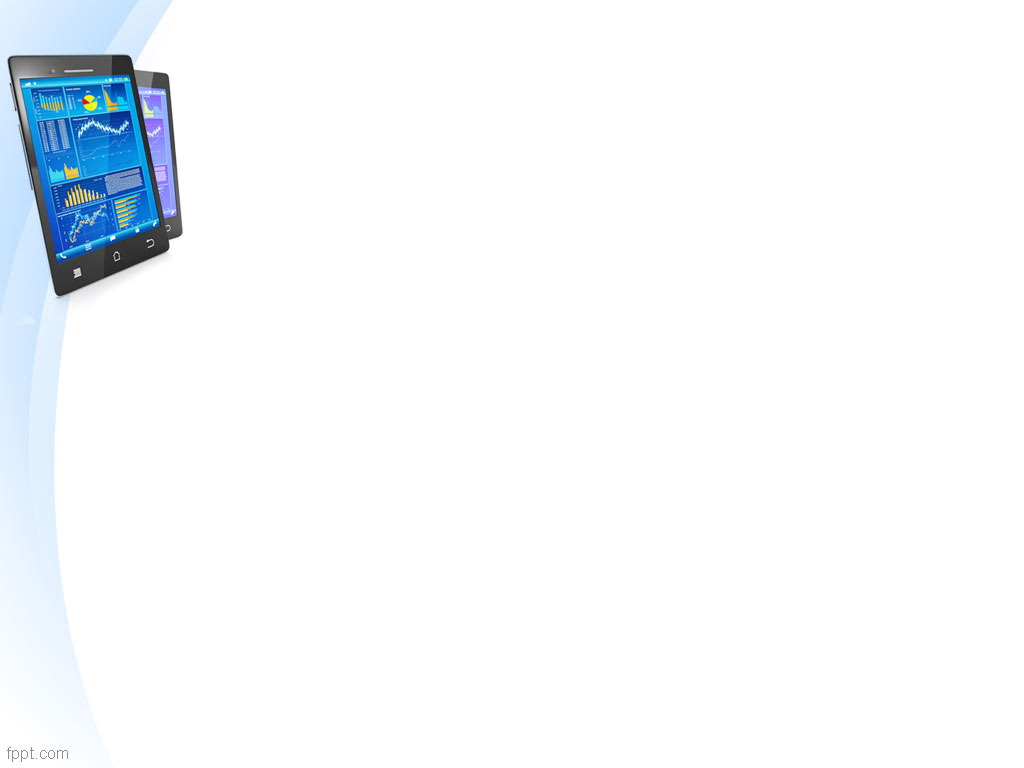 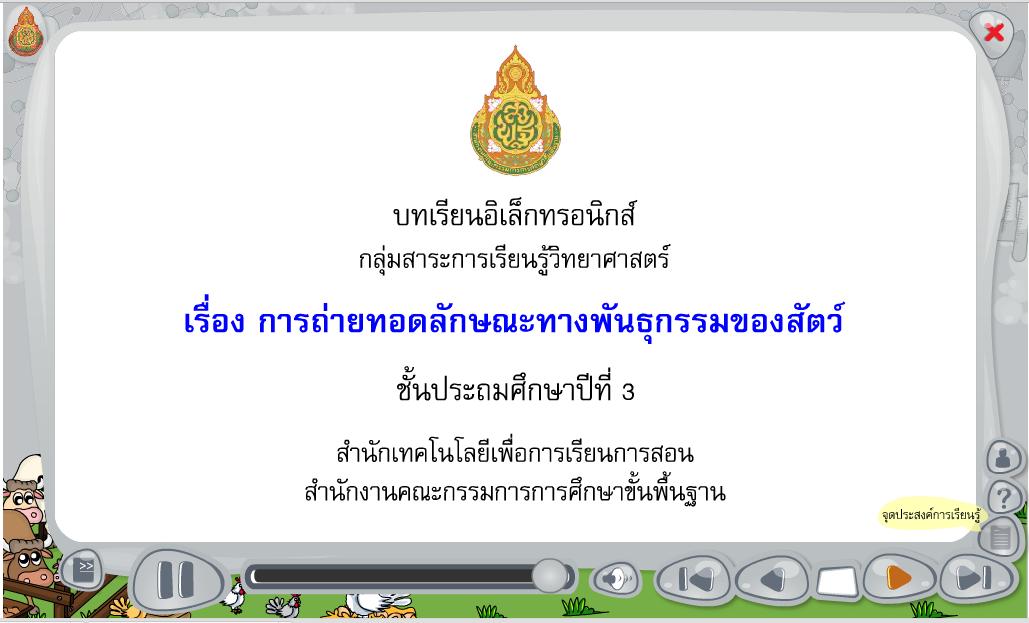 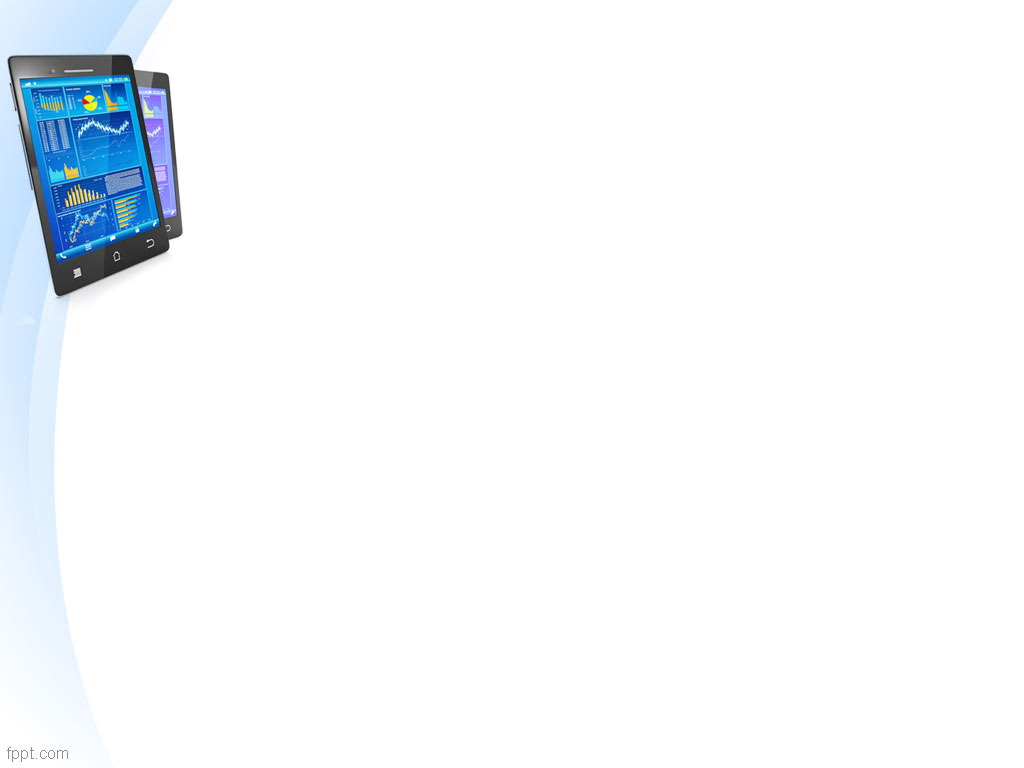 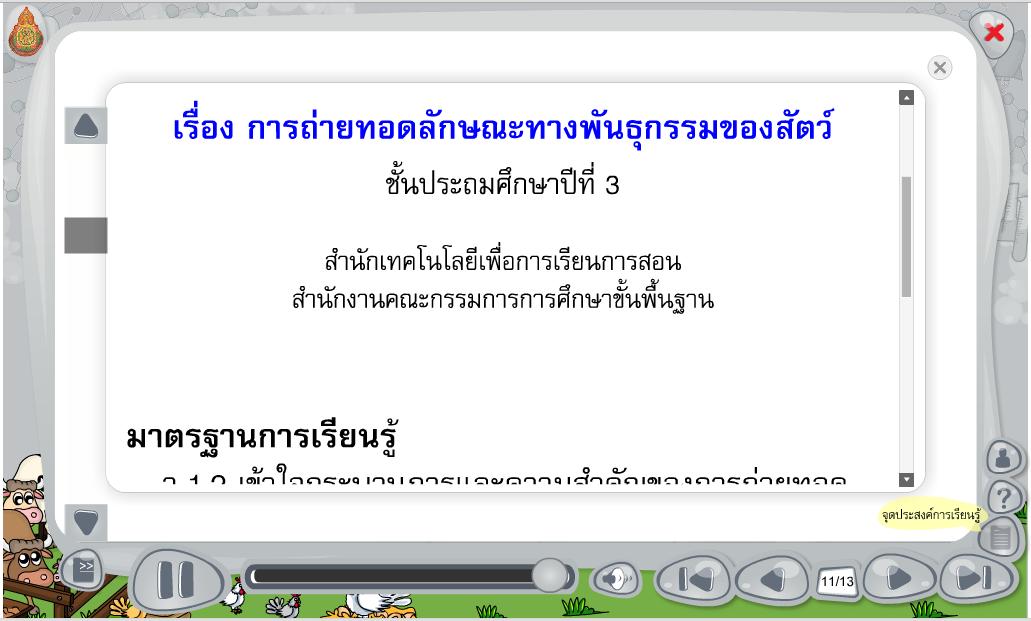 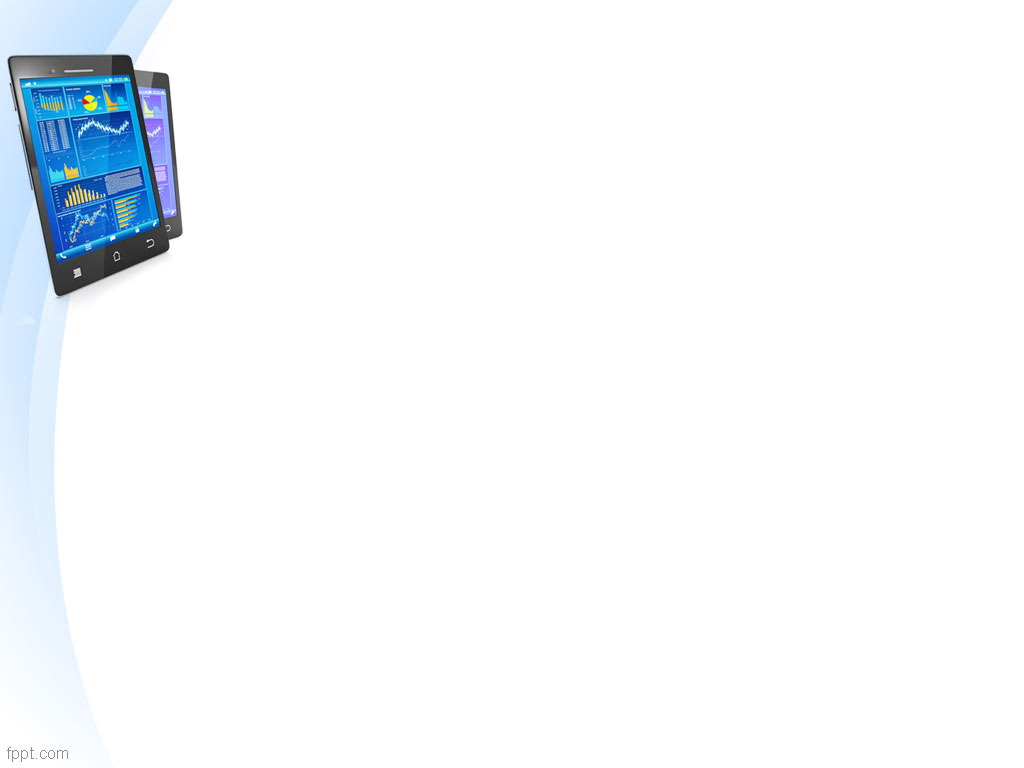 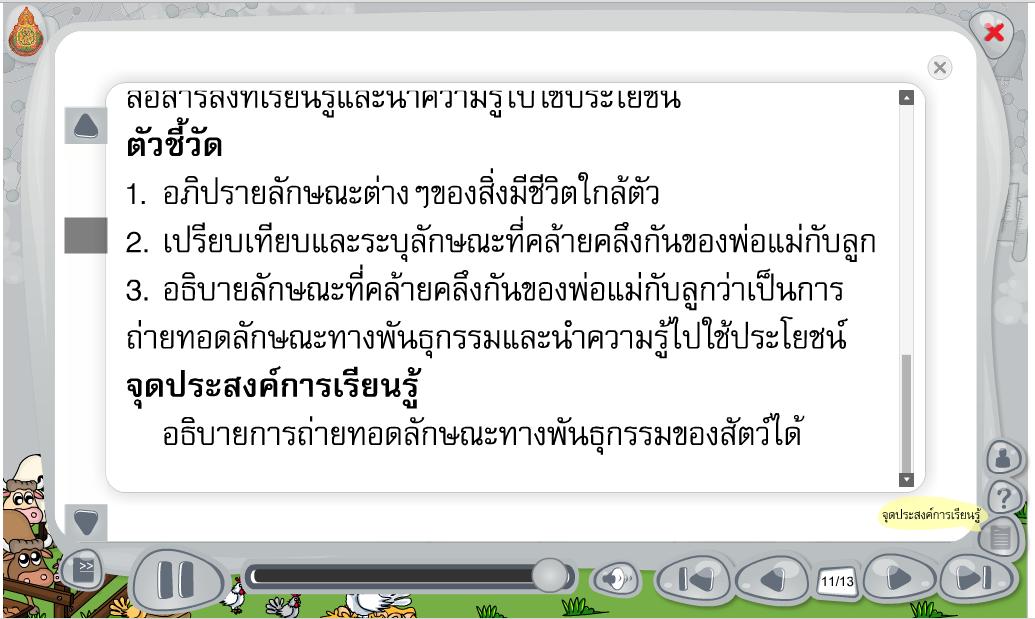 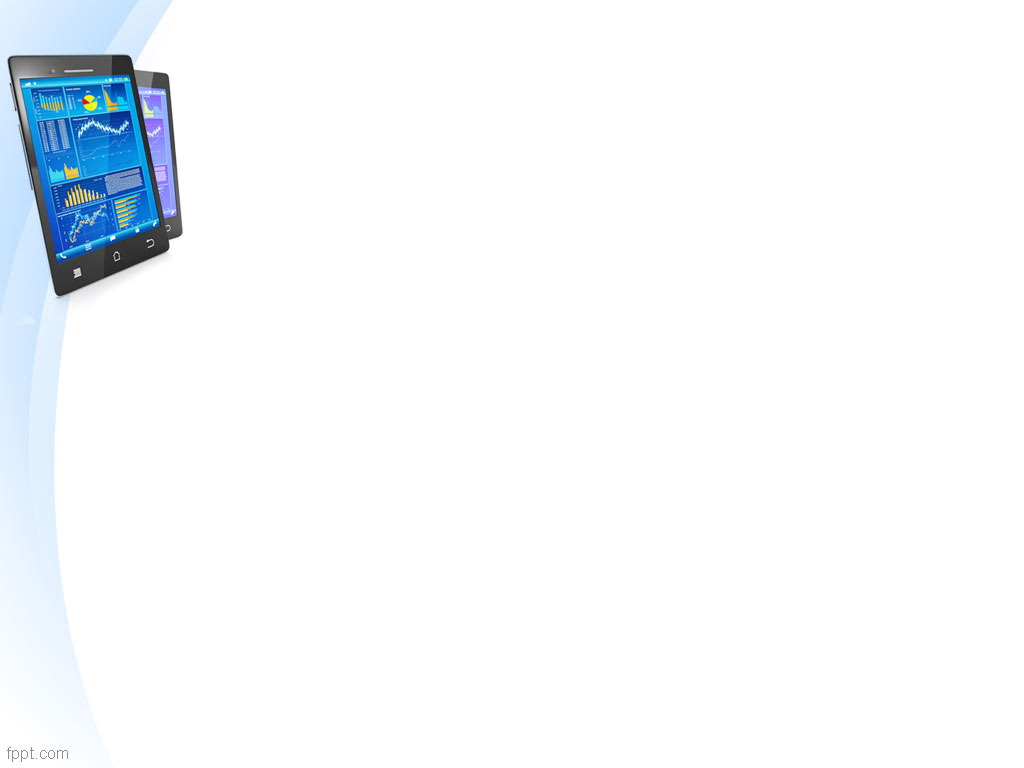 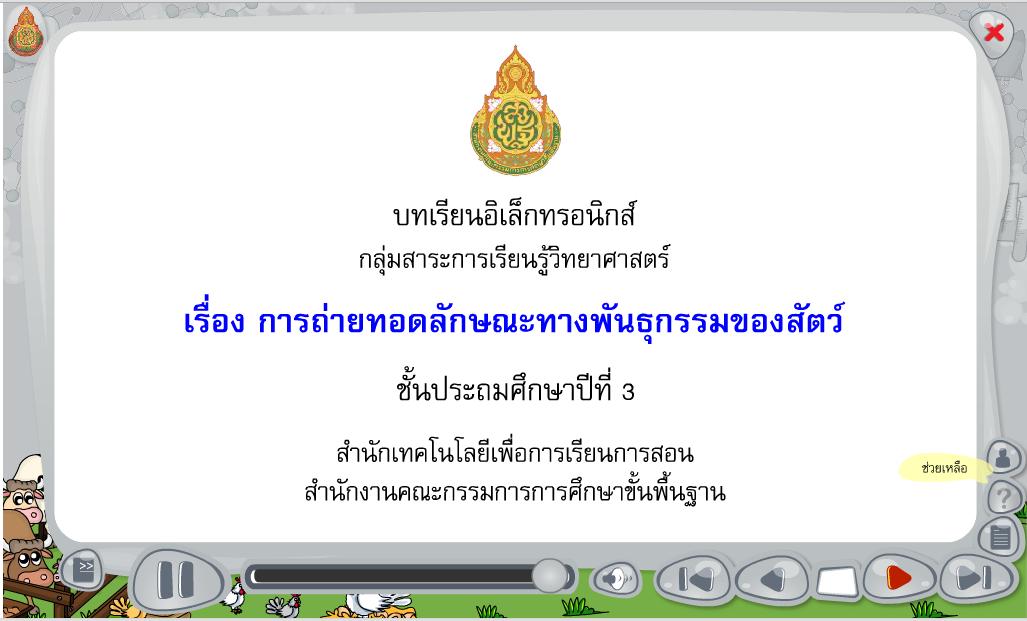 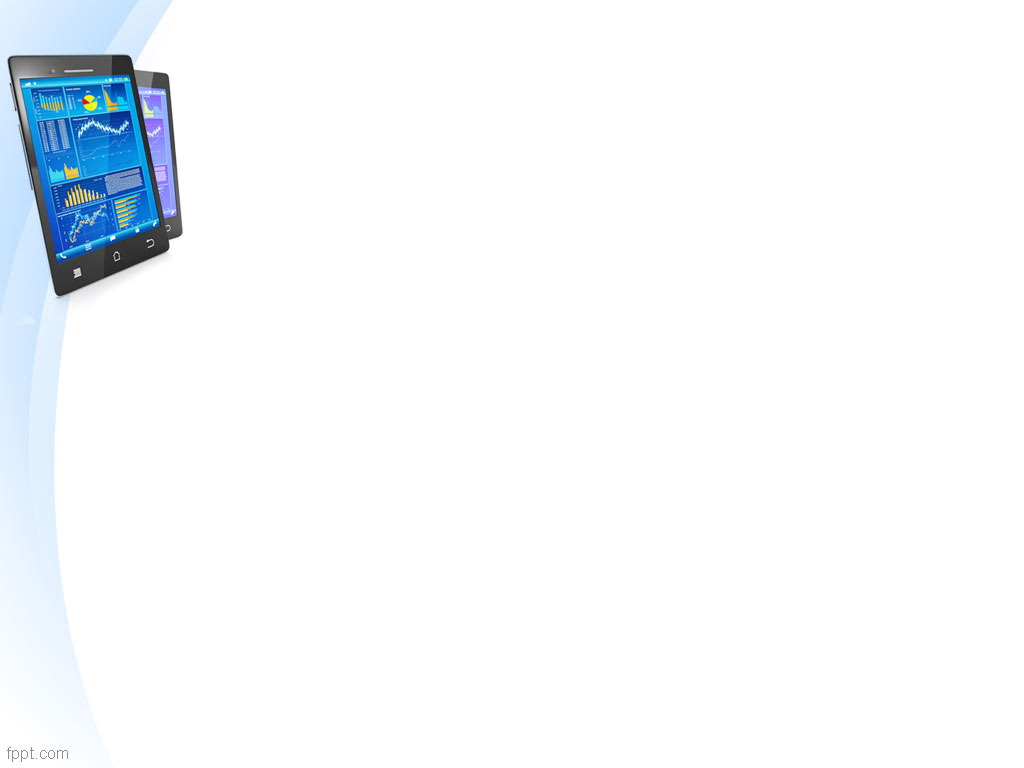 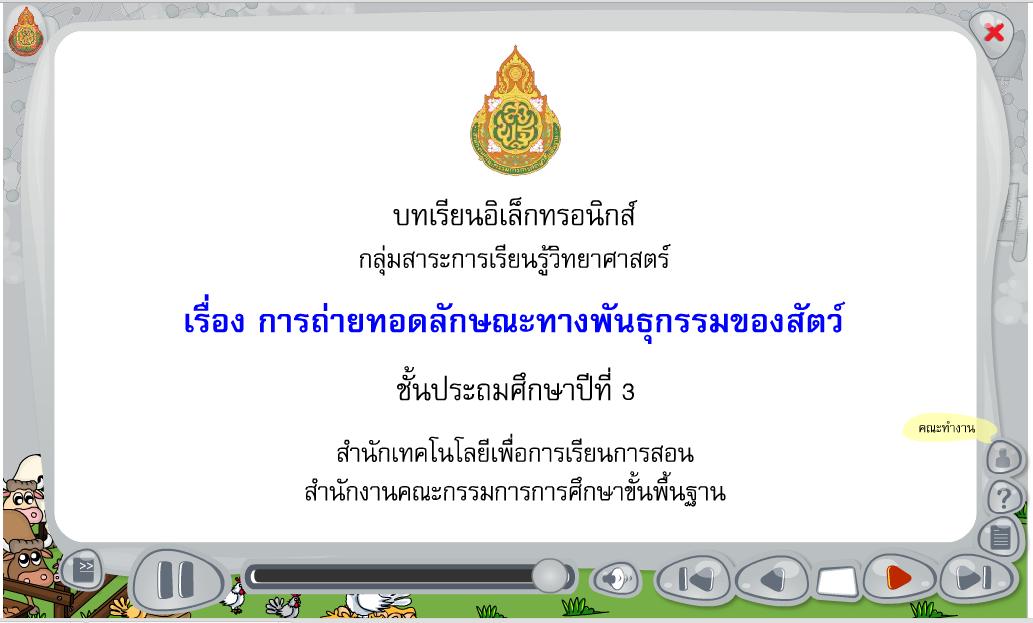 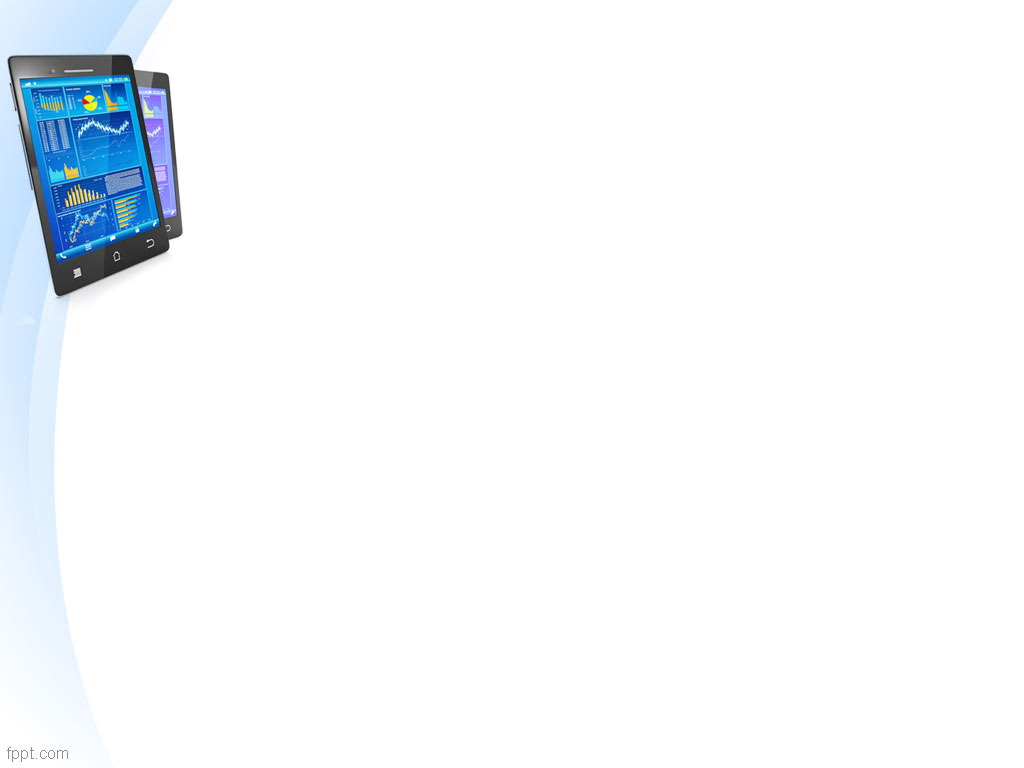 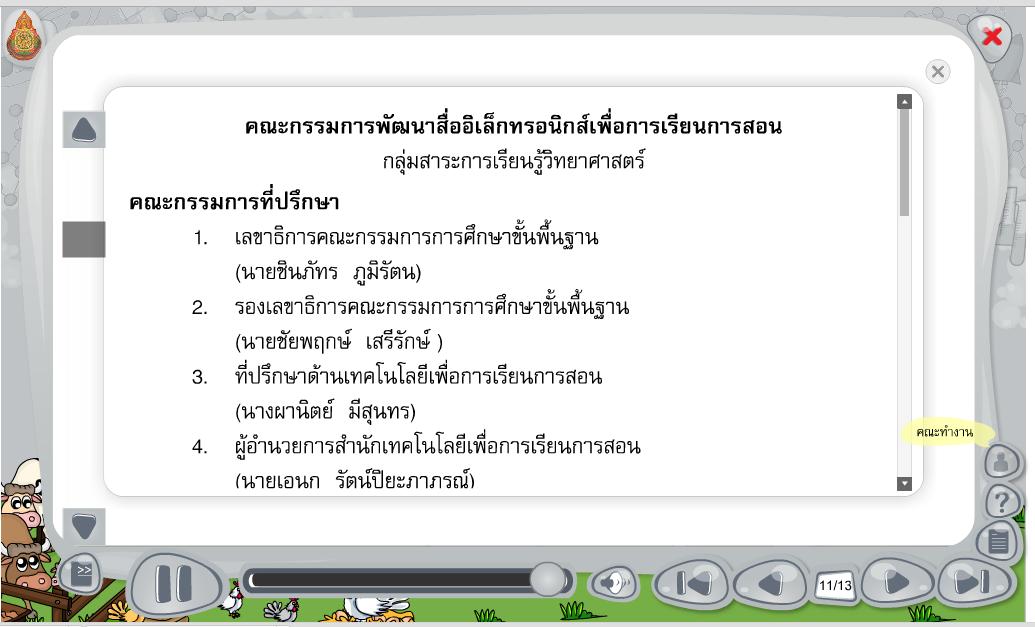 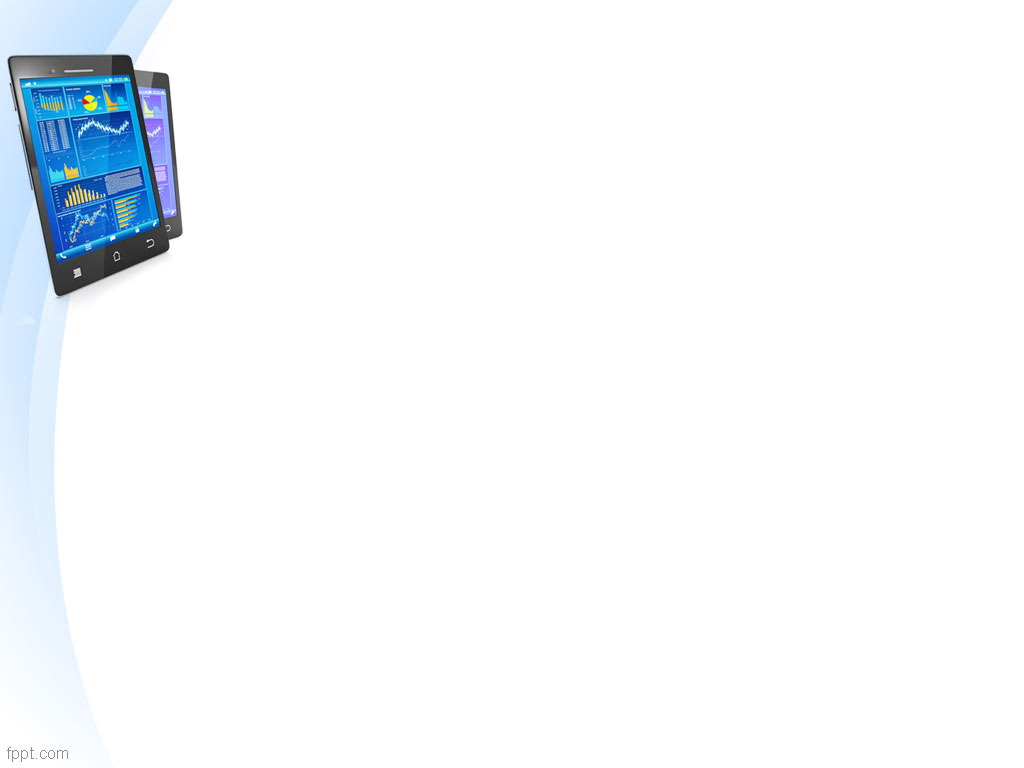 จบการนำเสนอ
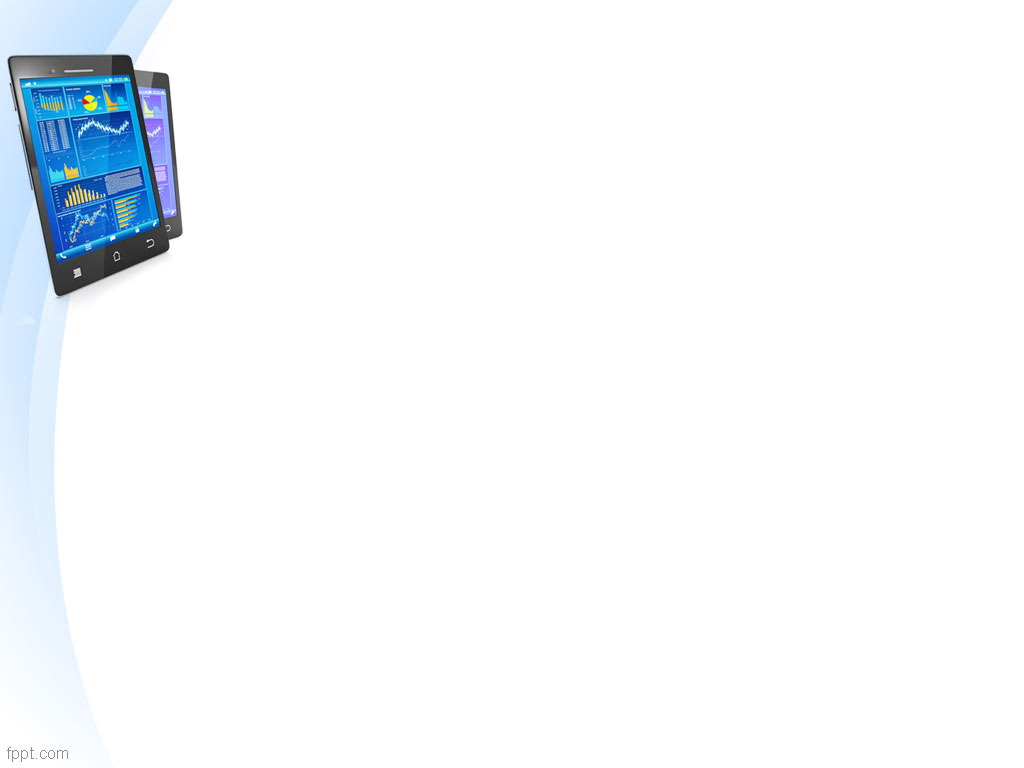 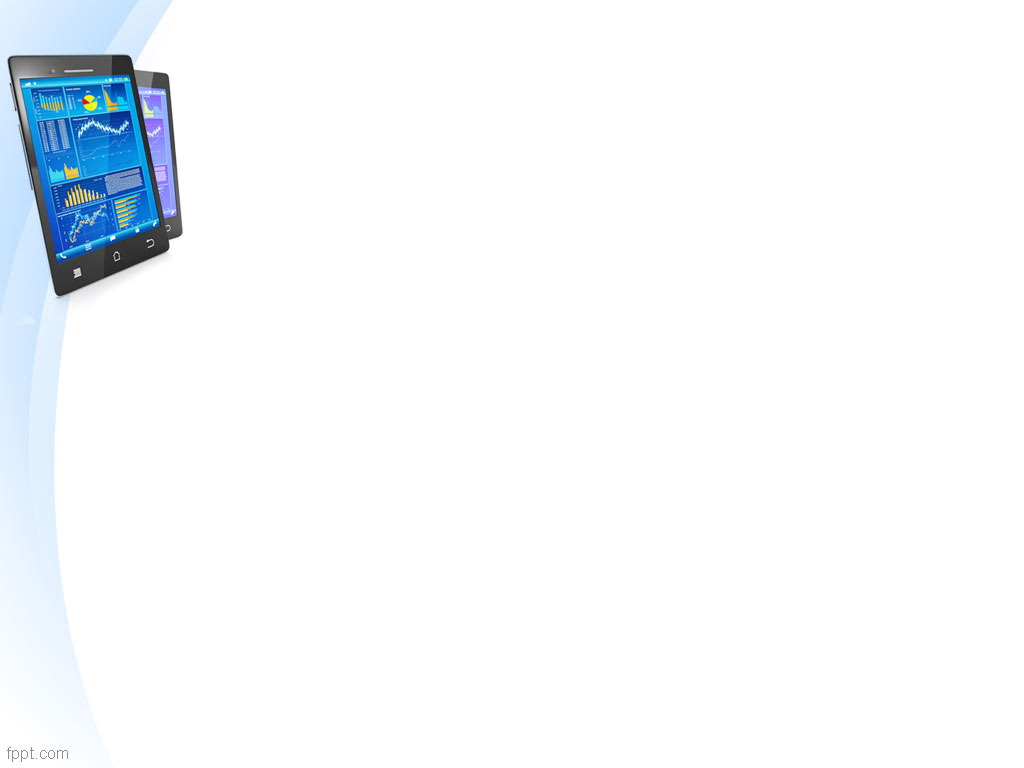 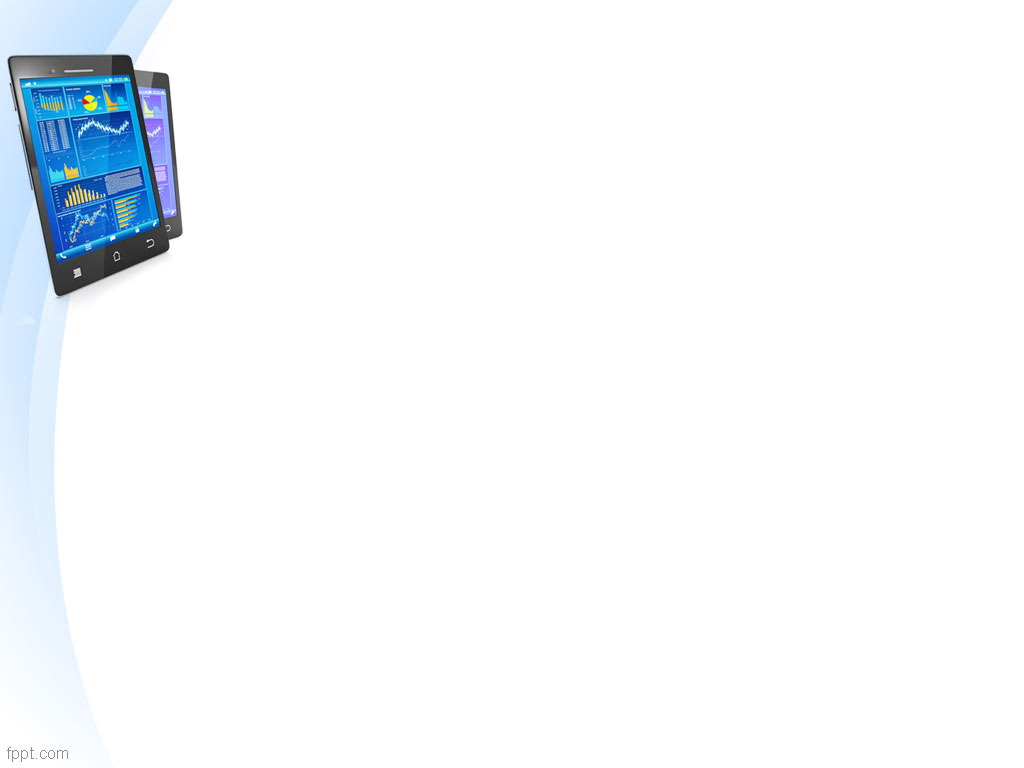 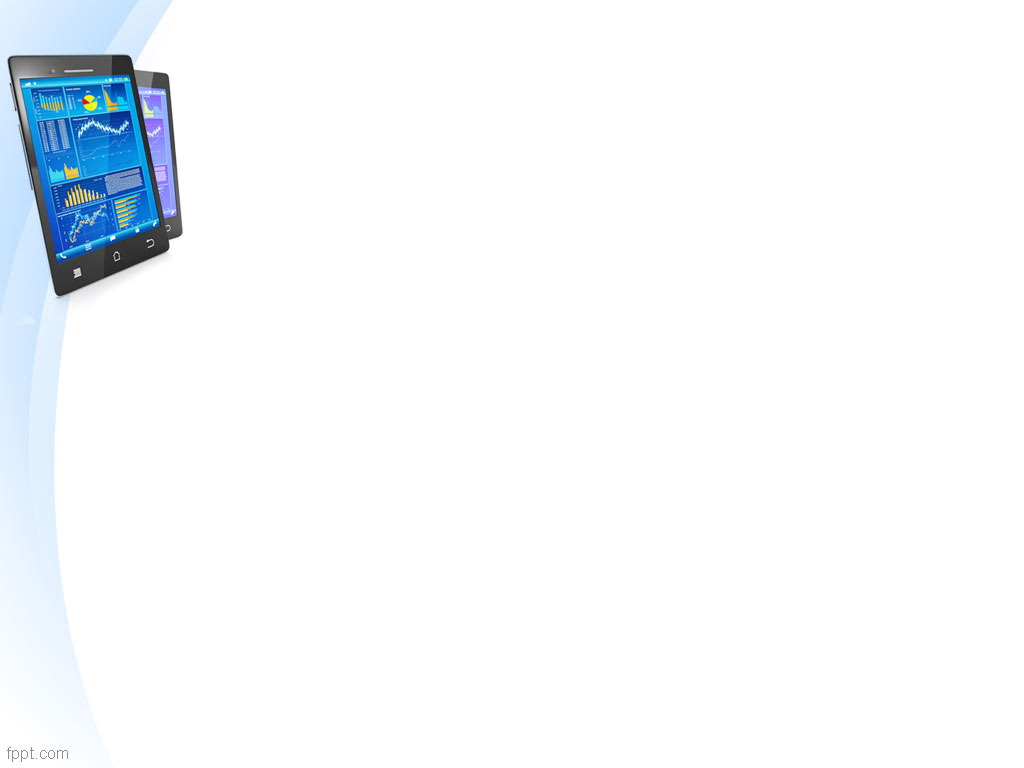 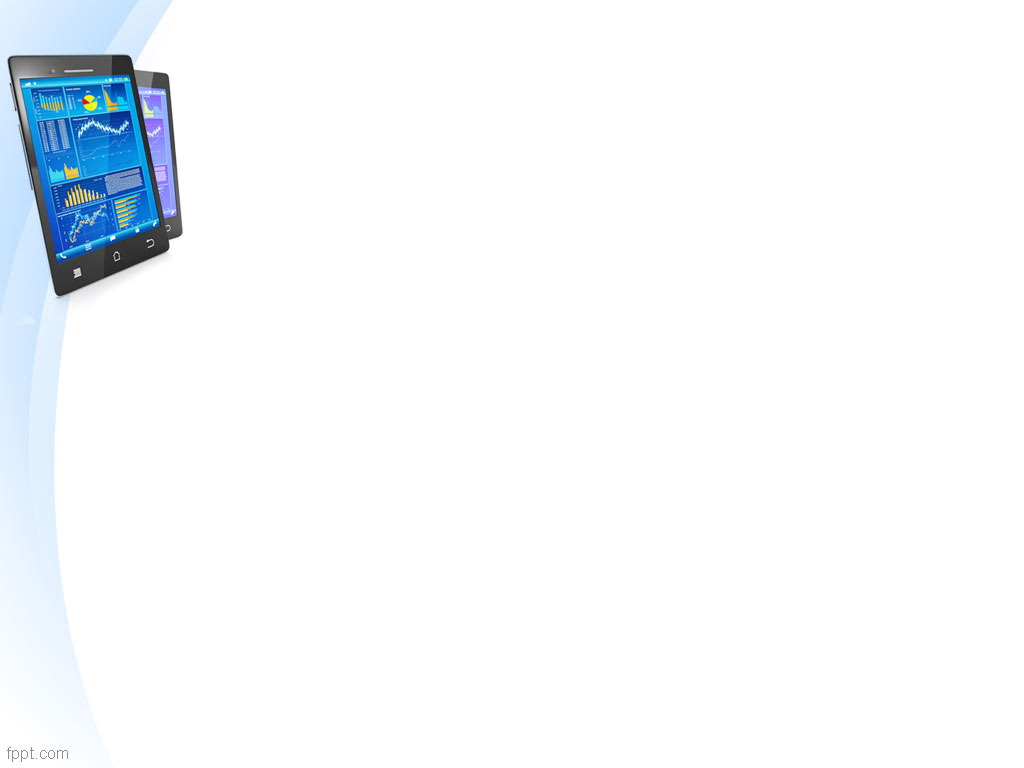 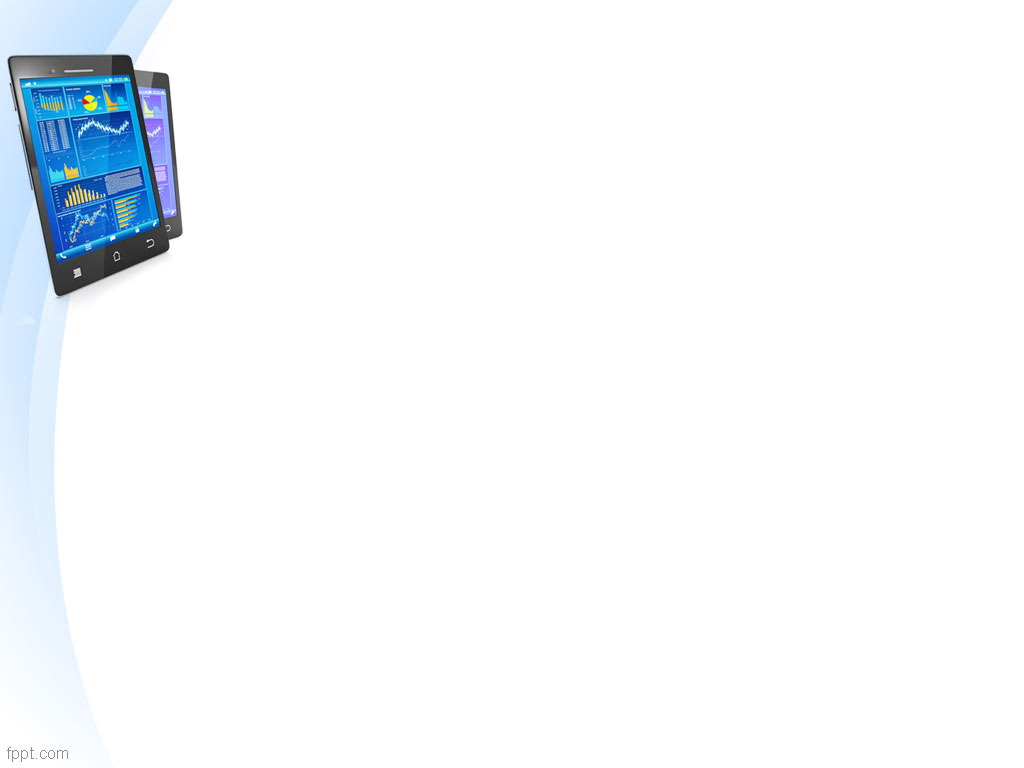 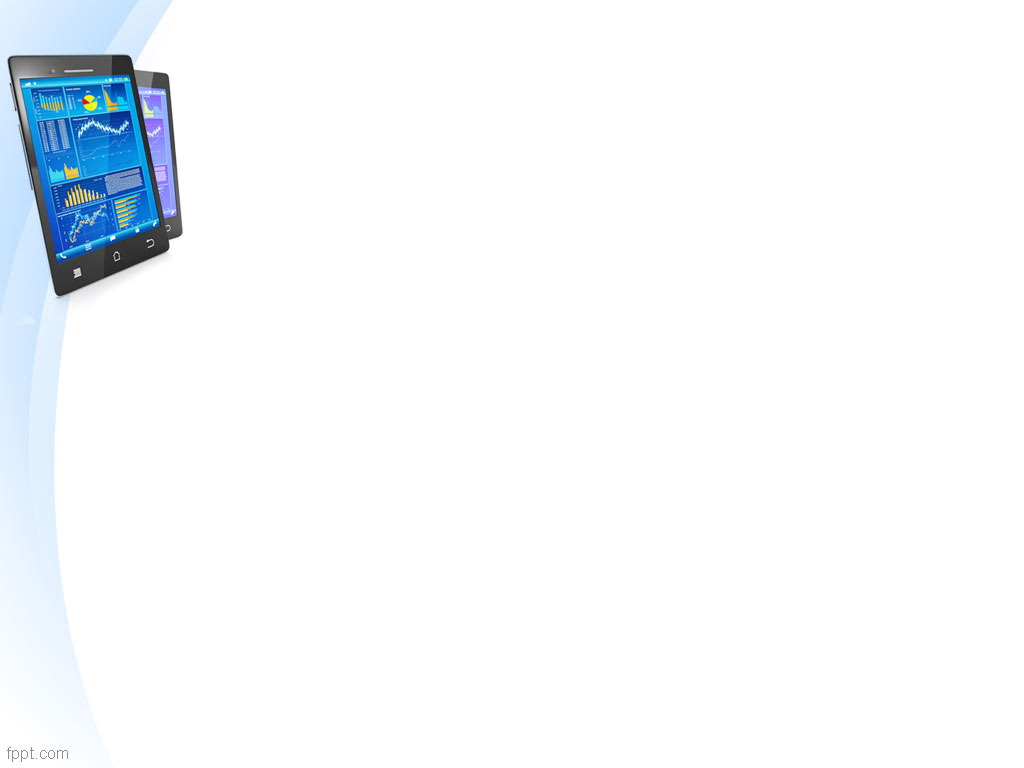